Открытый урок по предмету 
речь и альтернативная коммуникация
на тему:
Звук и буква «С»
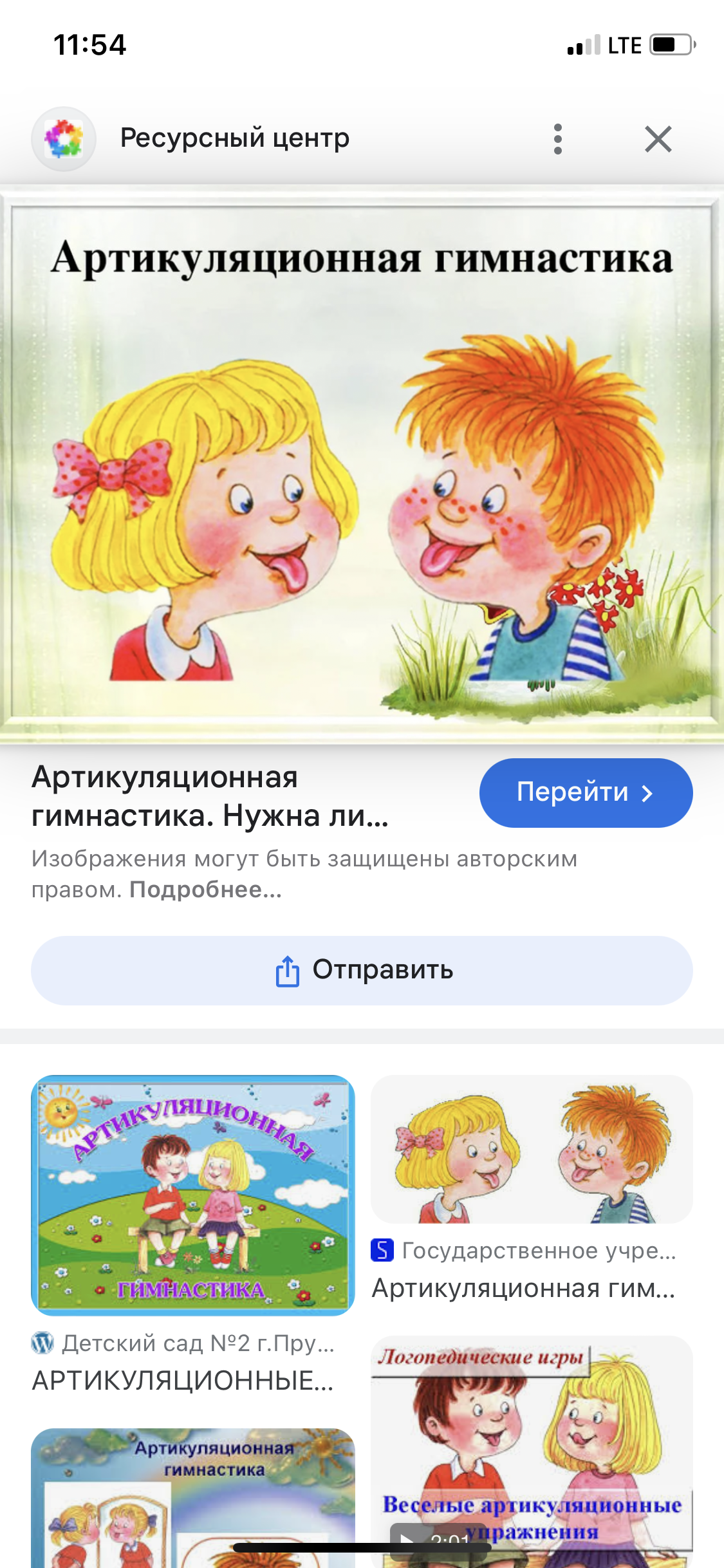 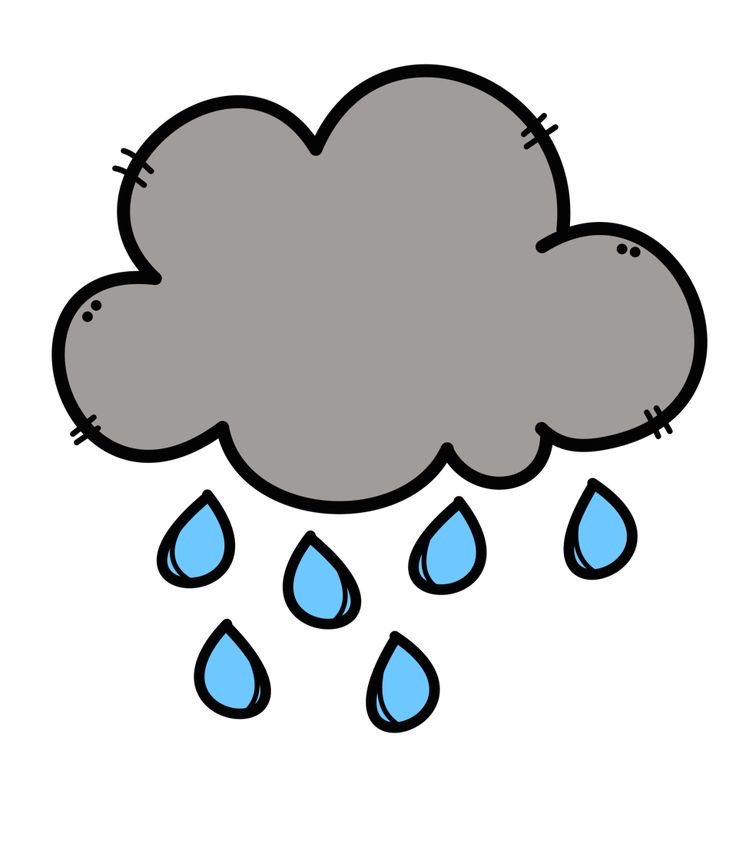 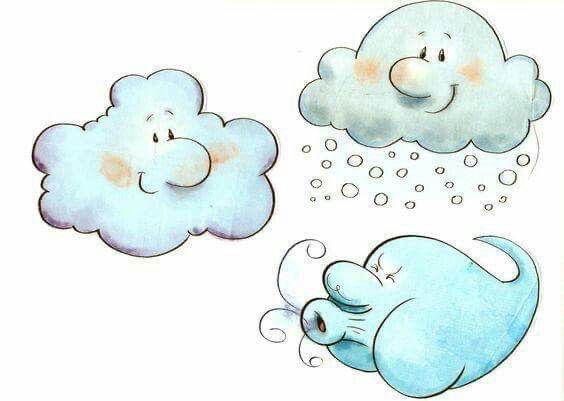 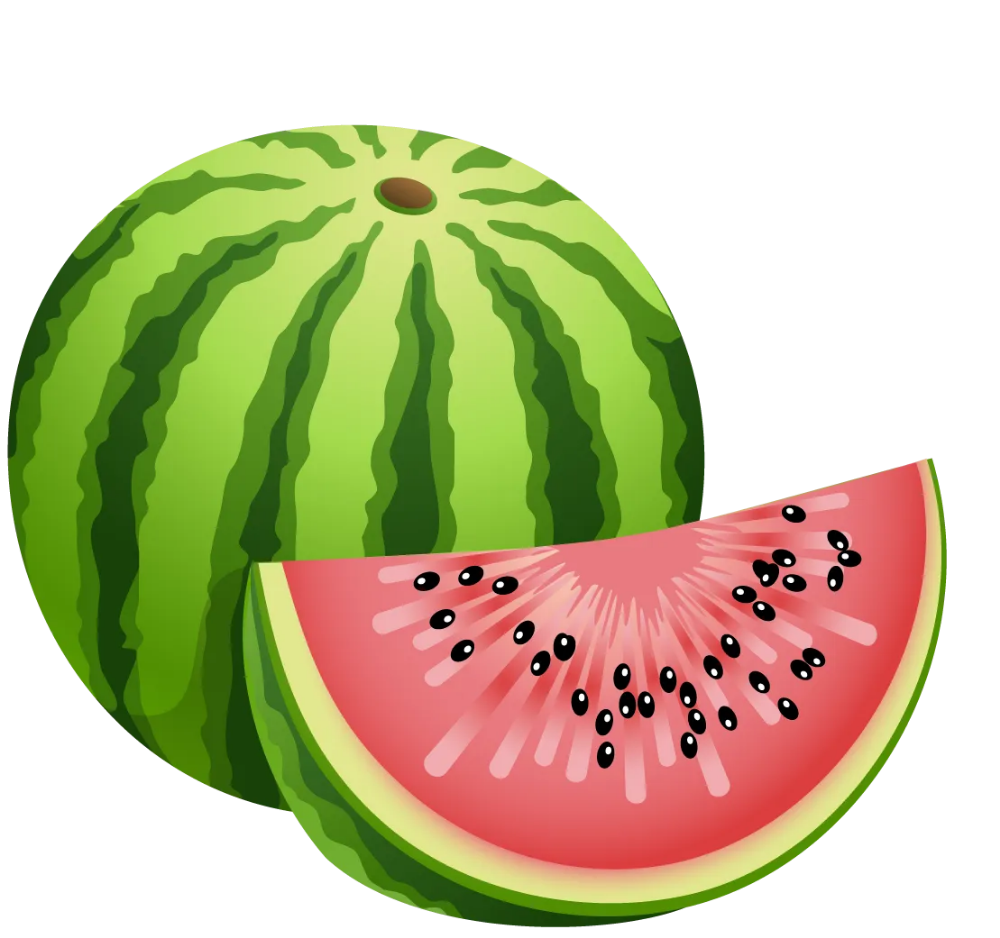 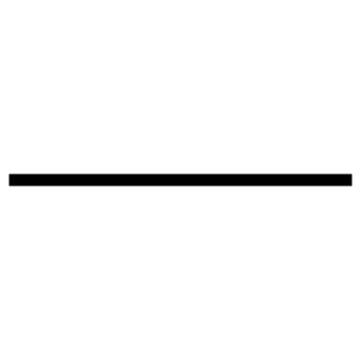 А
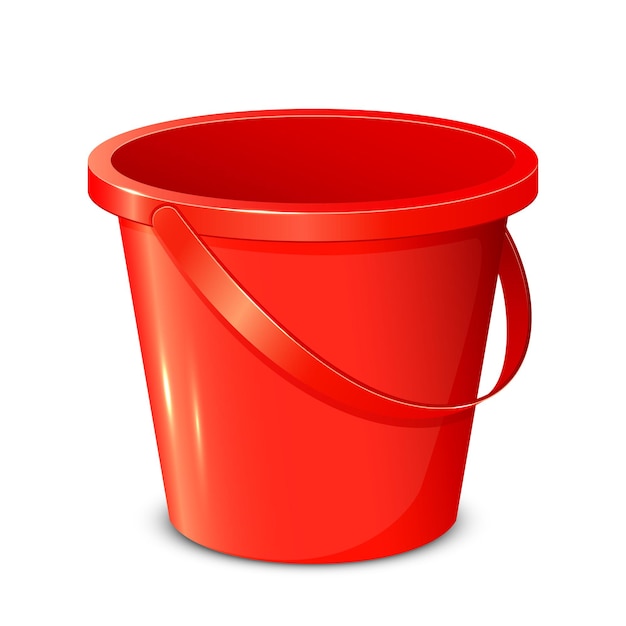 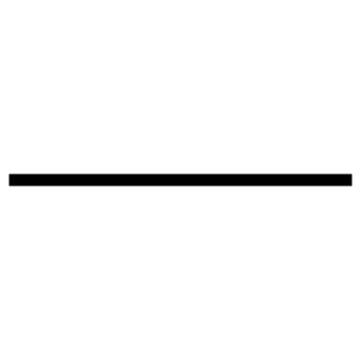 О
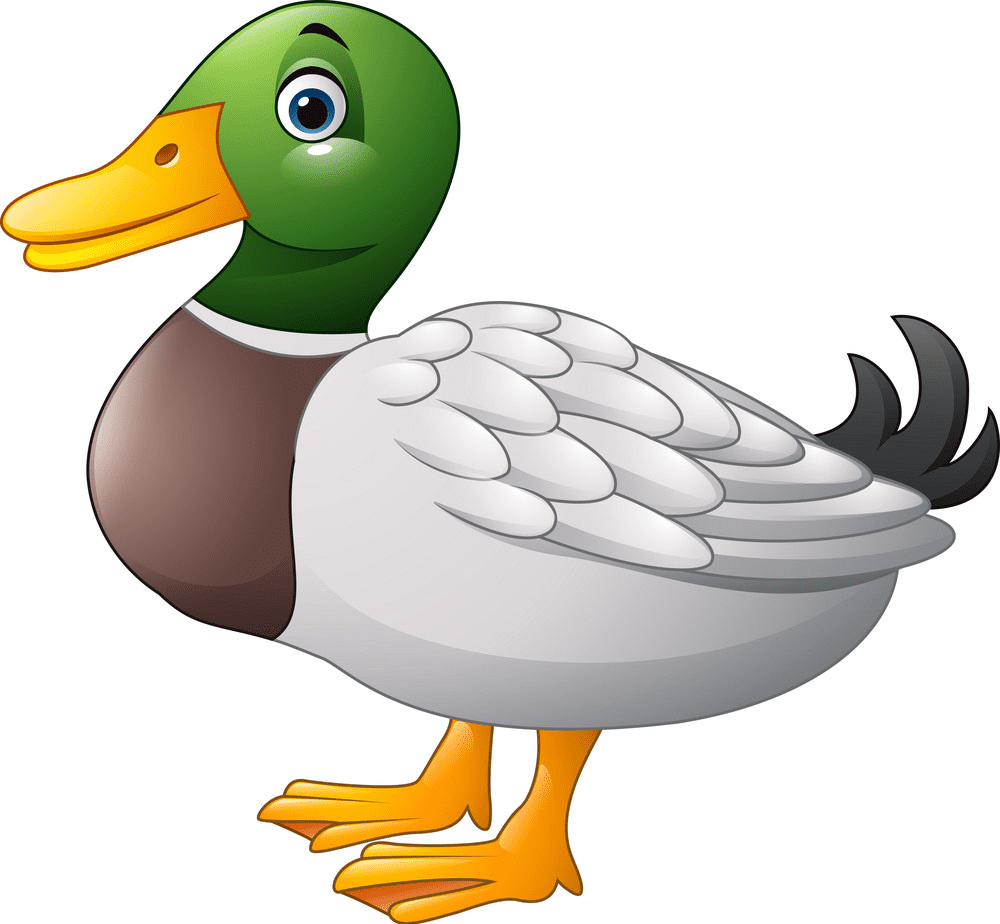 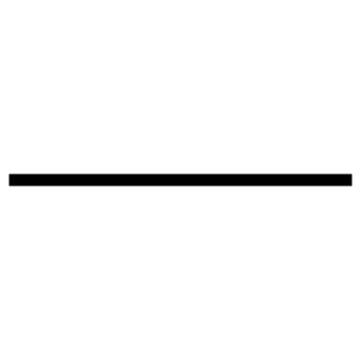 У
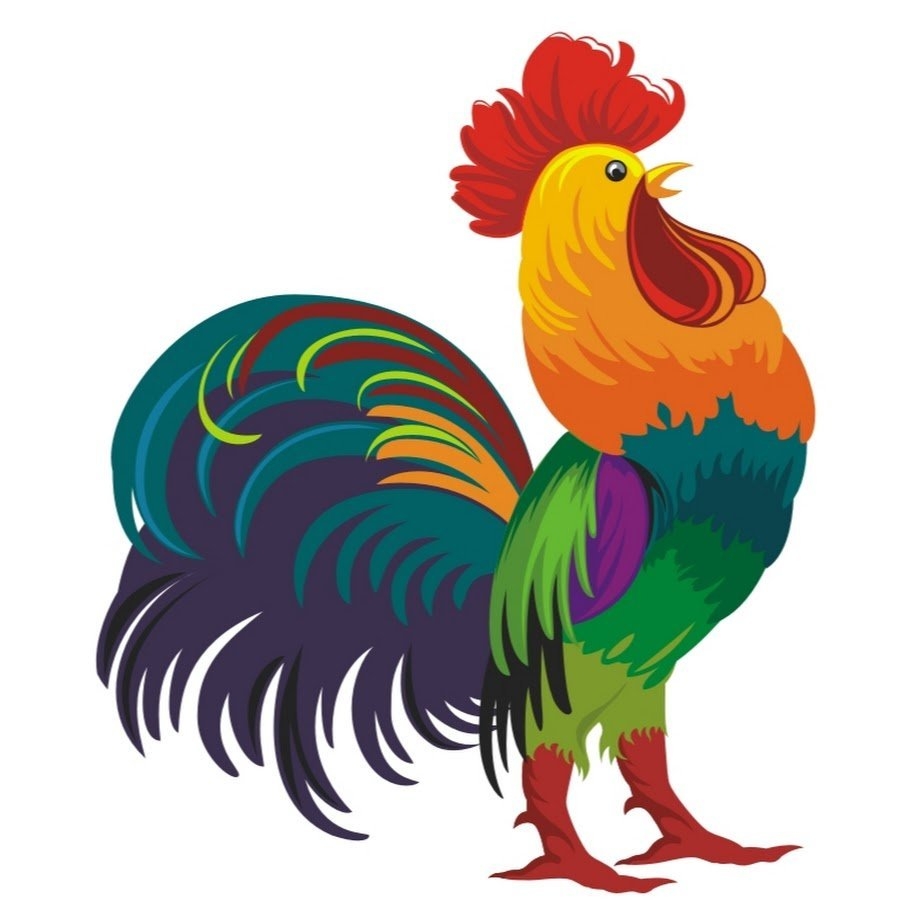 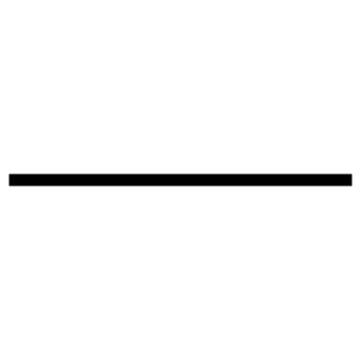 Х
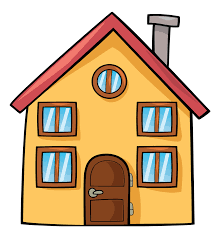 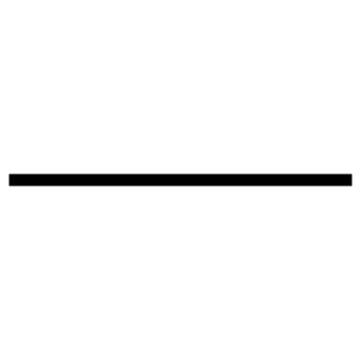 М
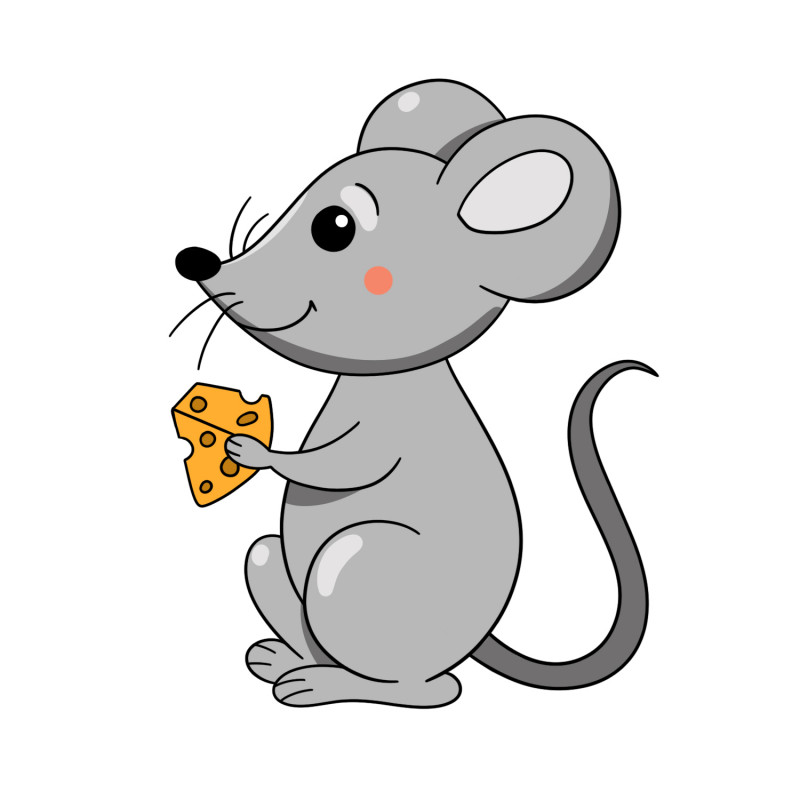 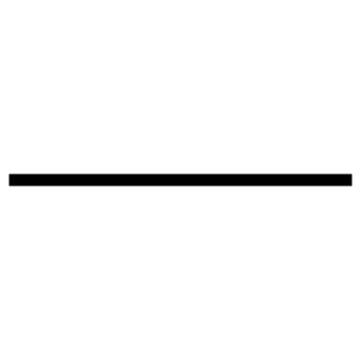 М
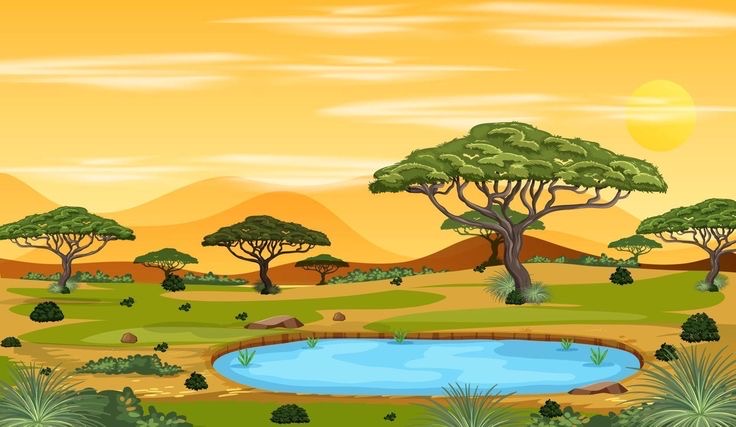 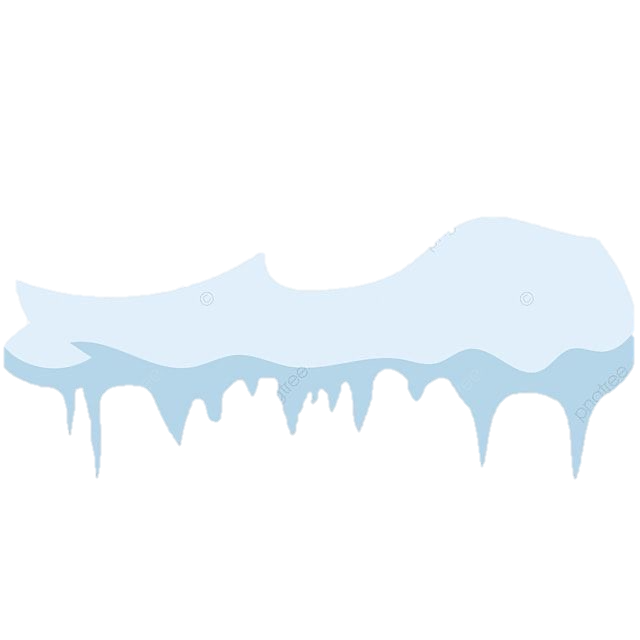 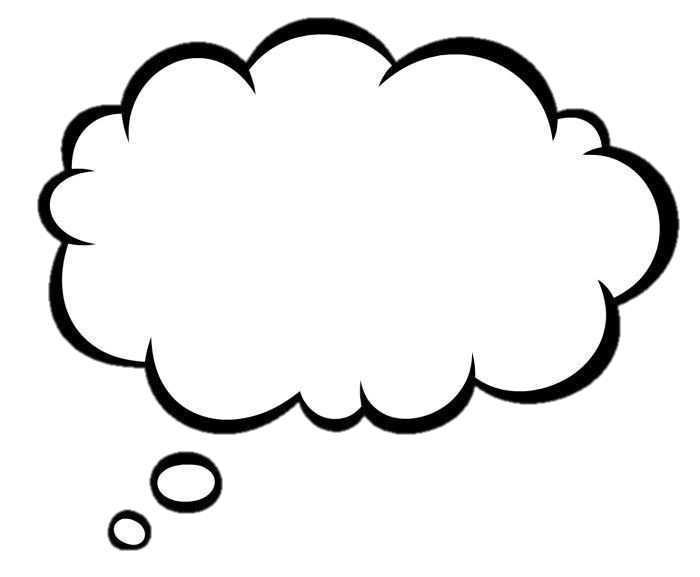 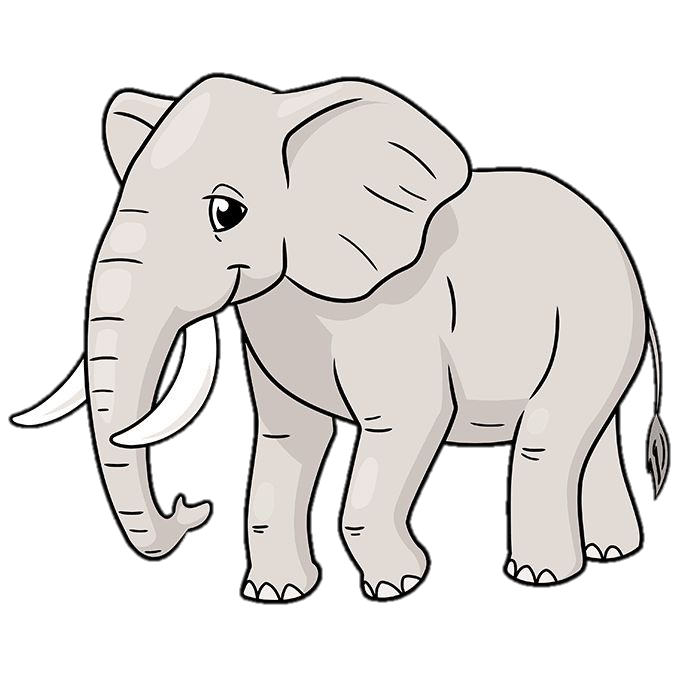 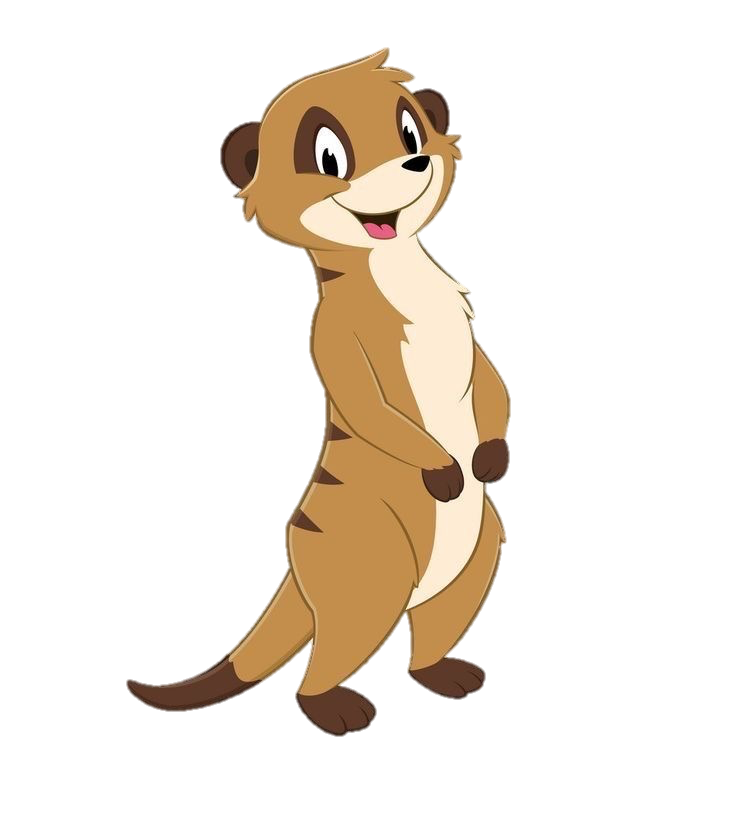 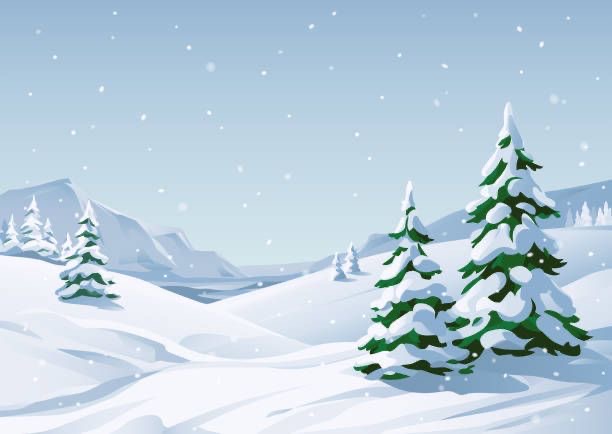 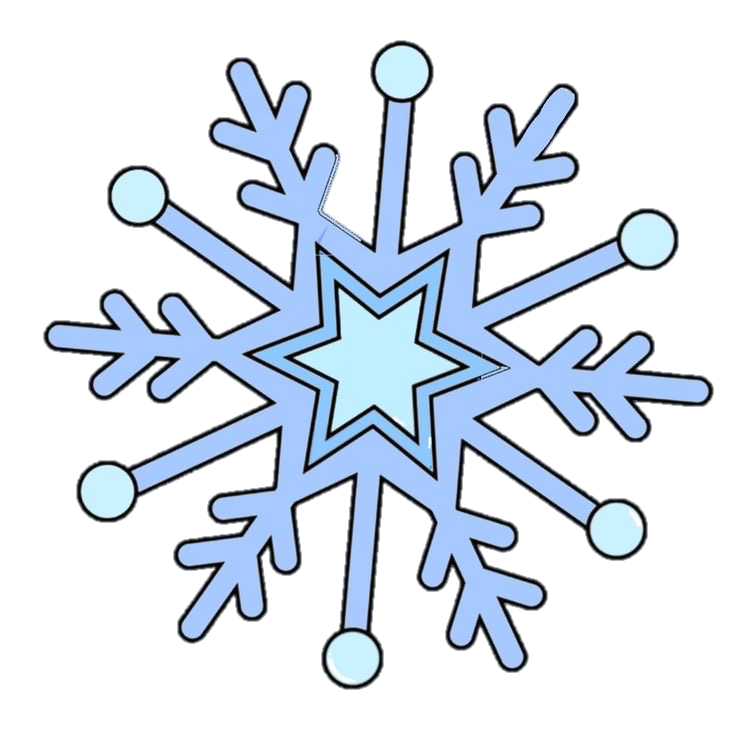 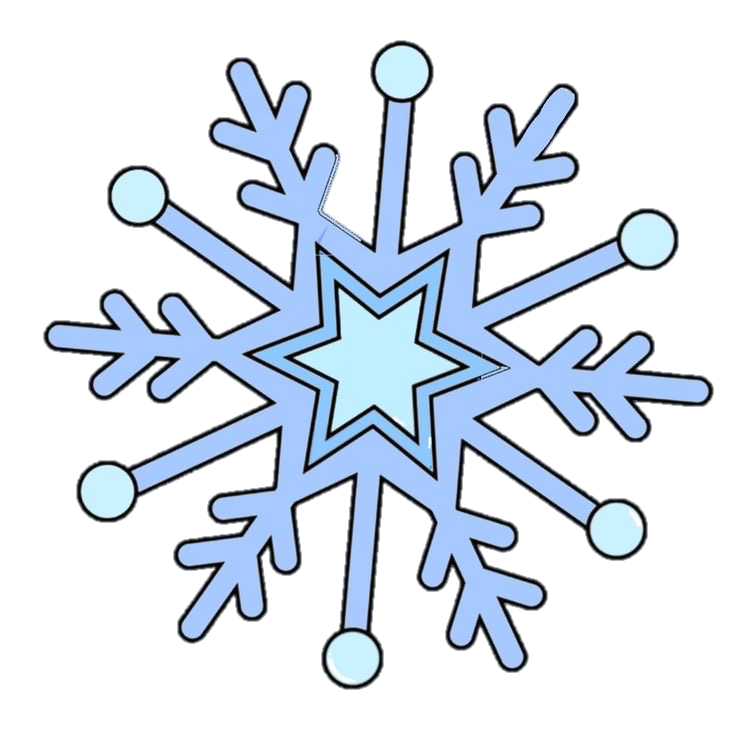 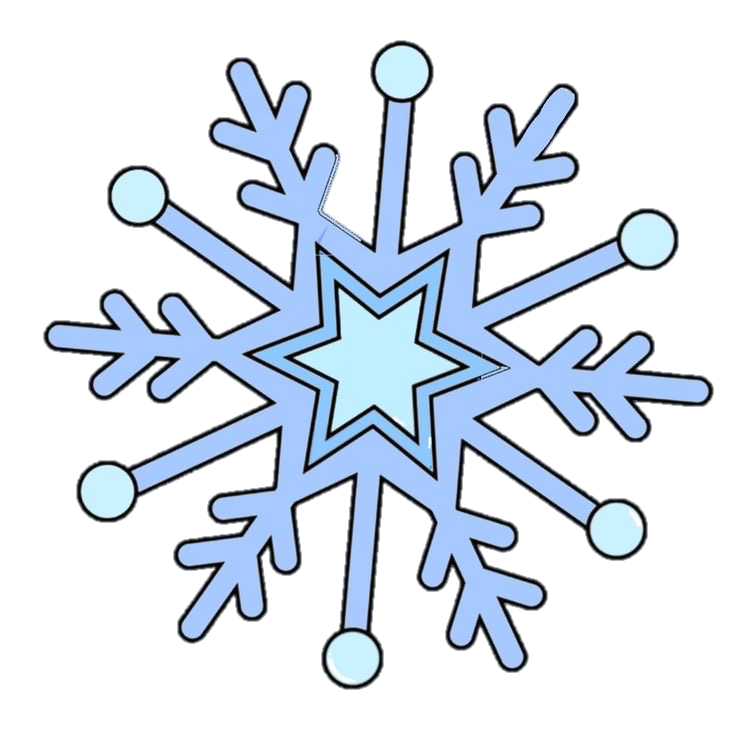 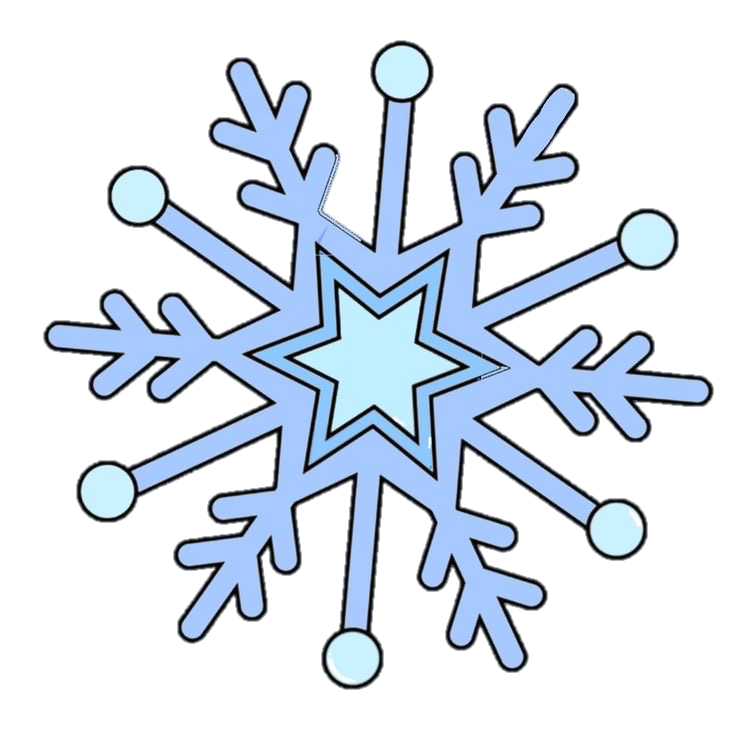 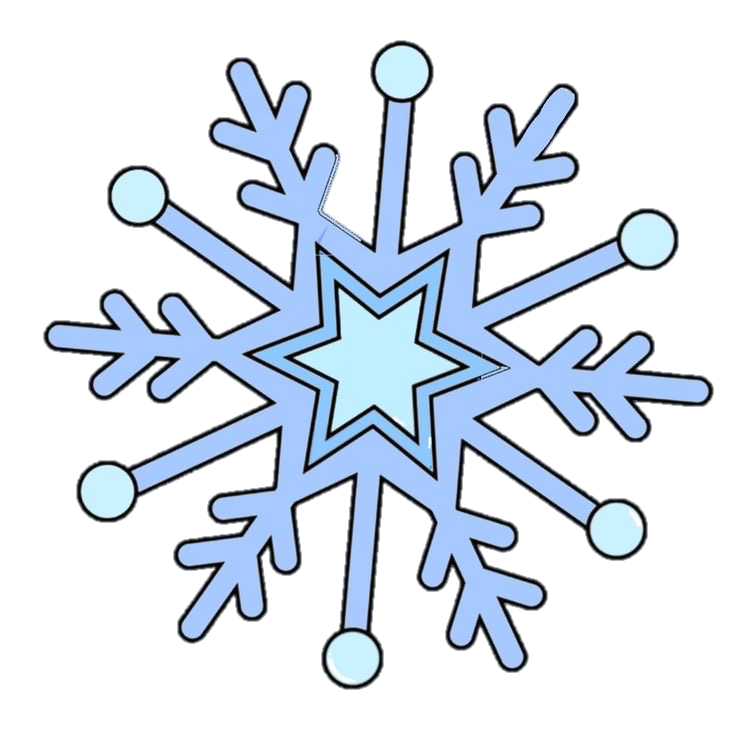 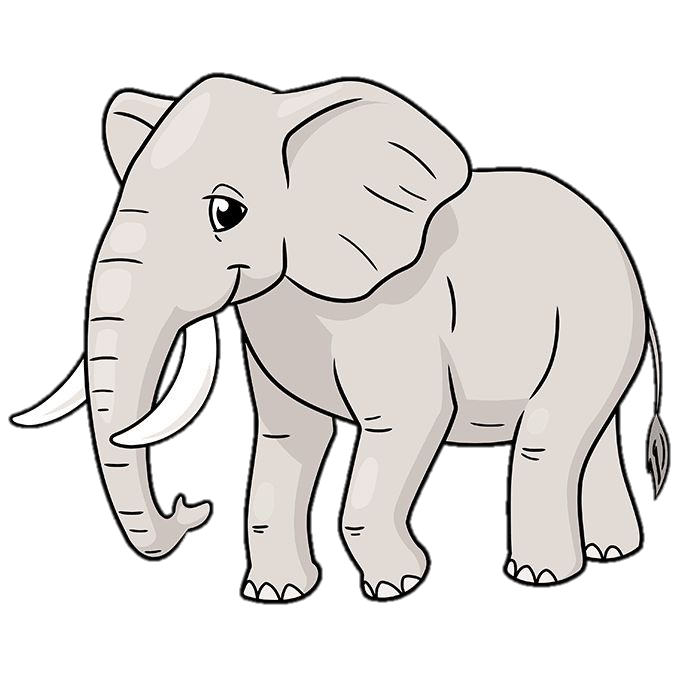 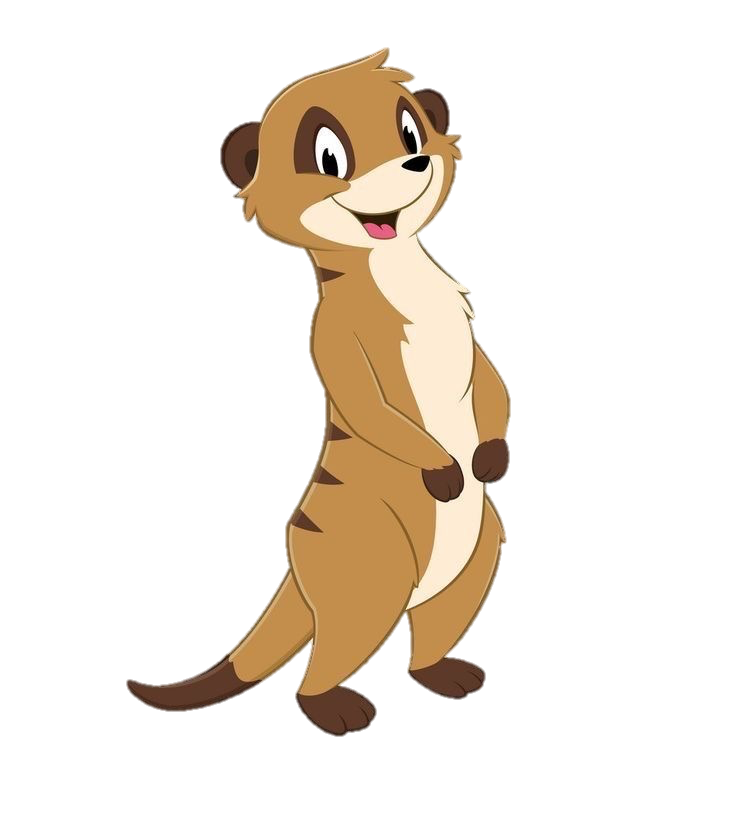 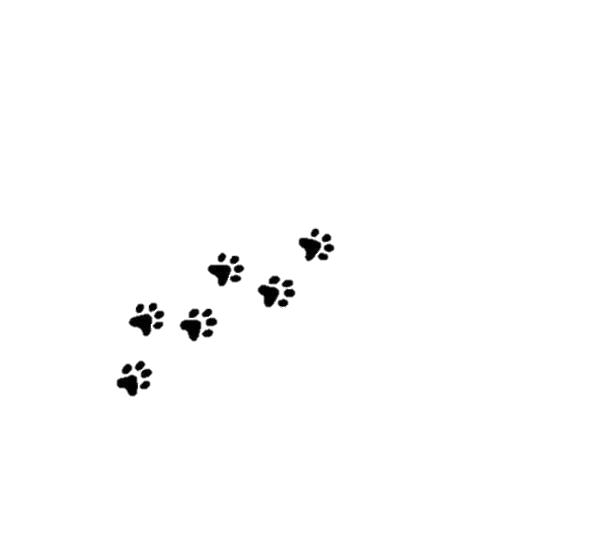 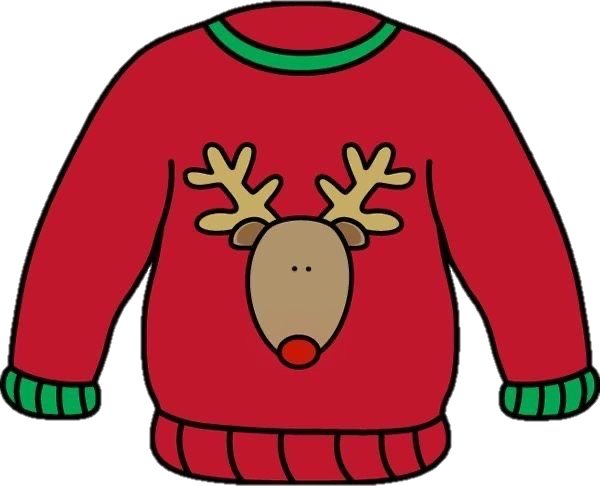 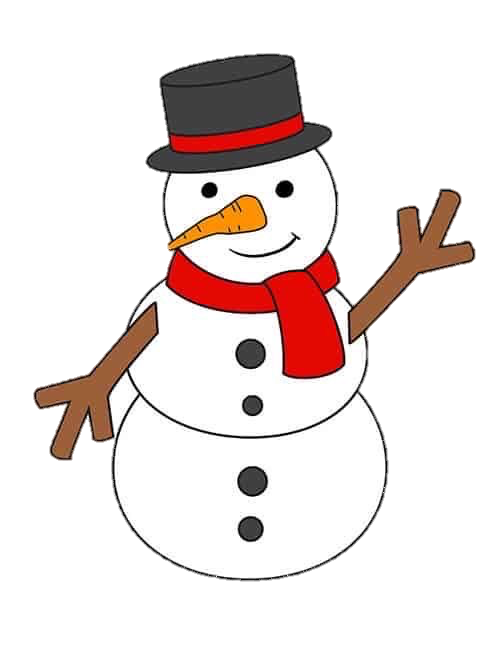 Звук и буква «С»
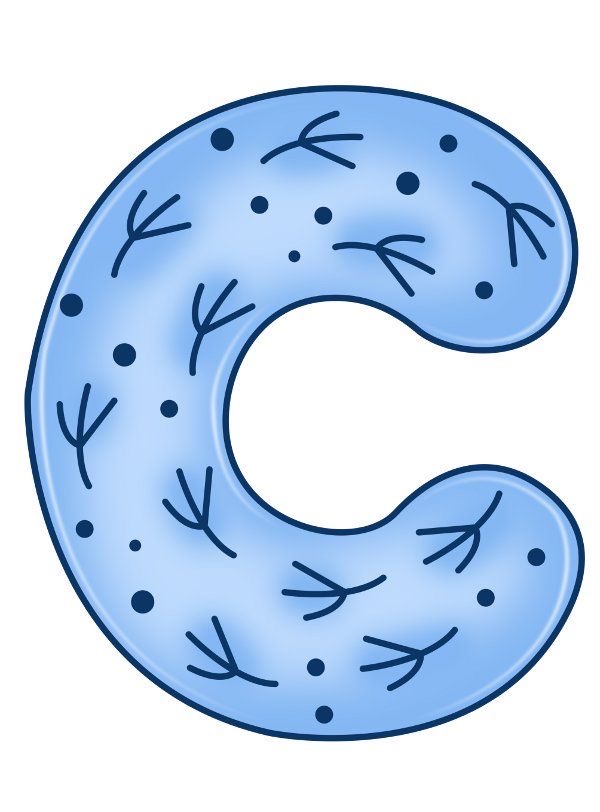 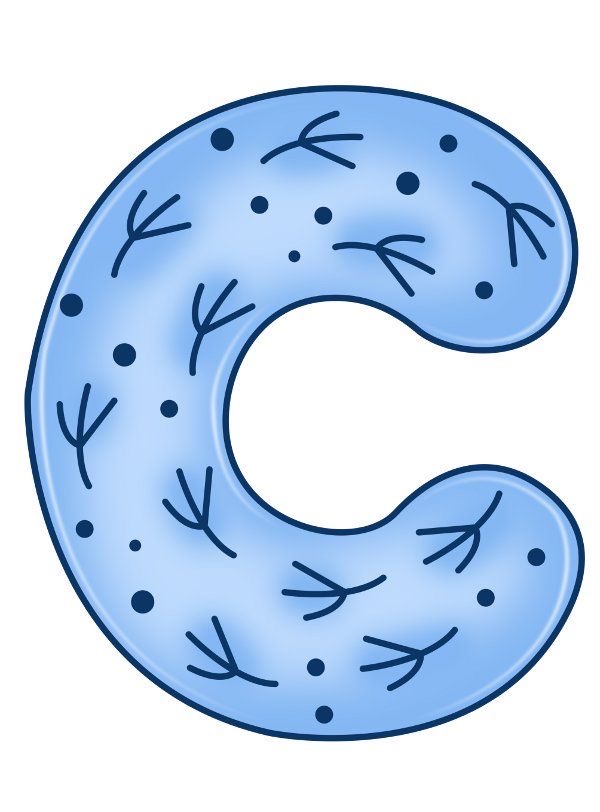 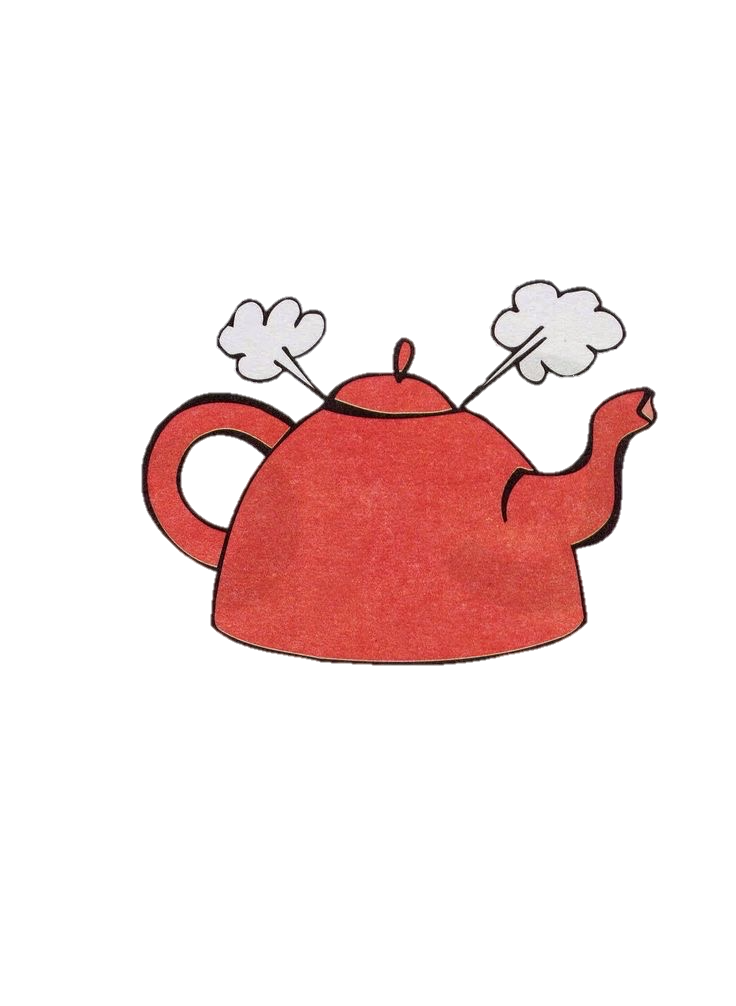 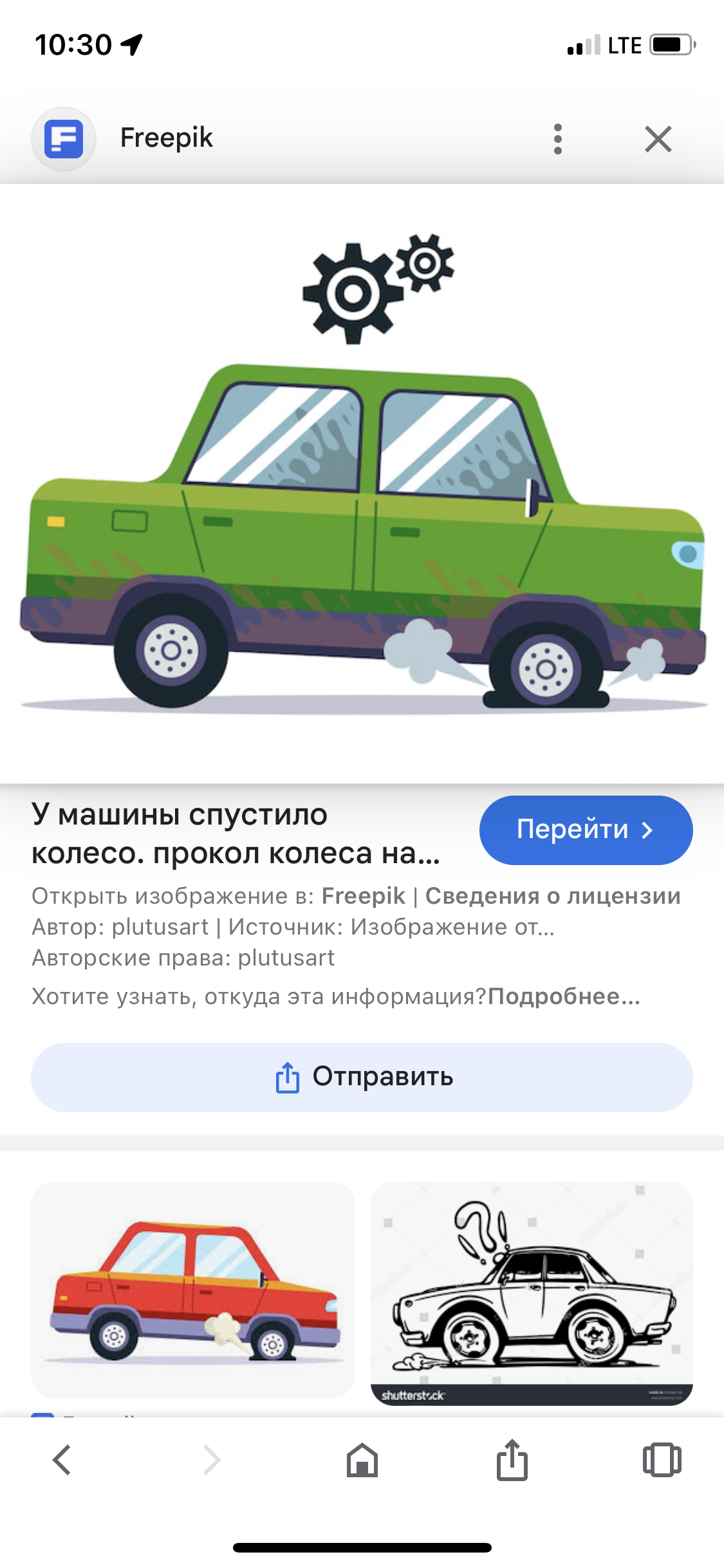 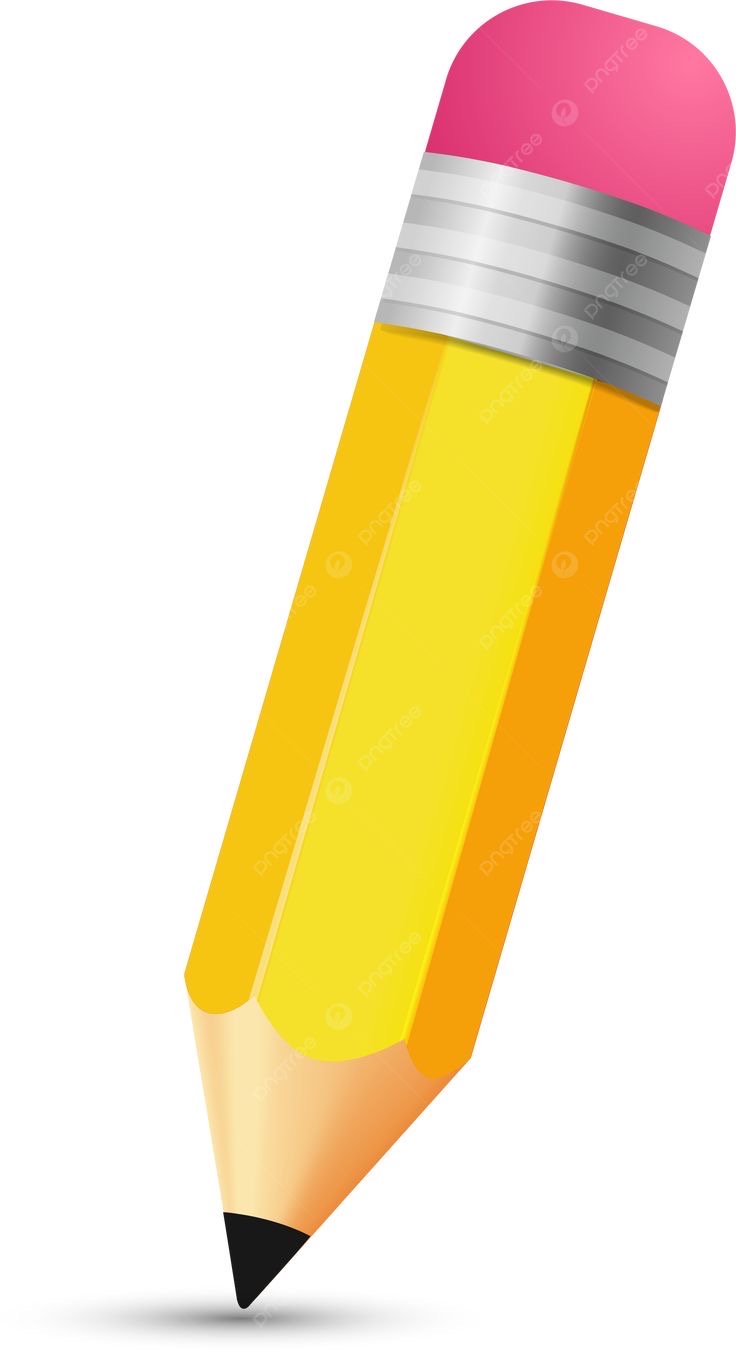 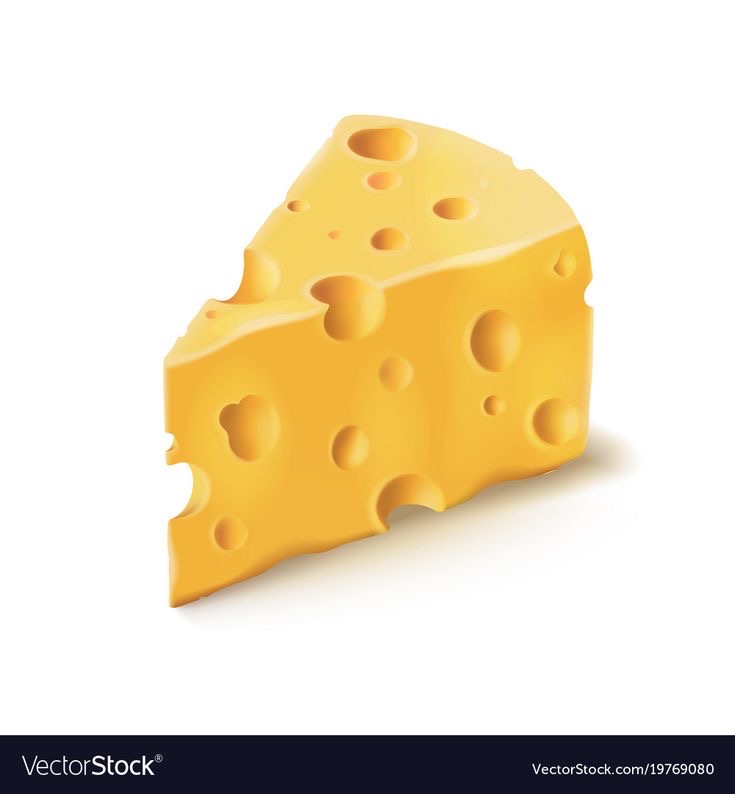 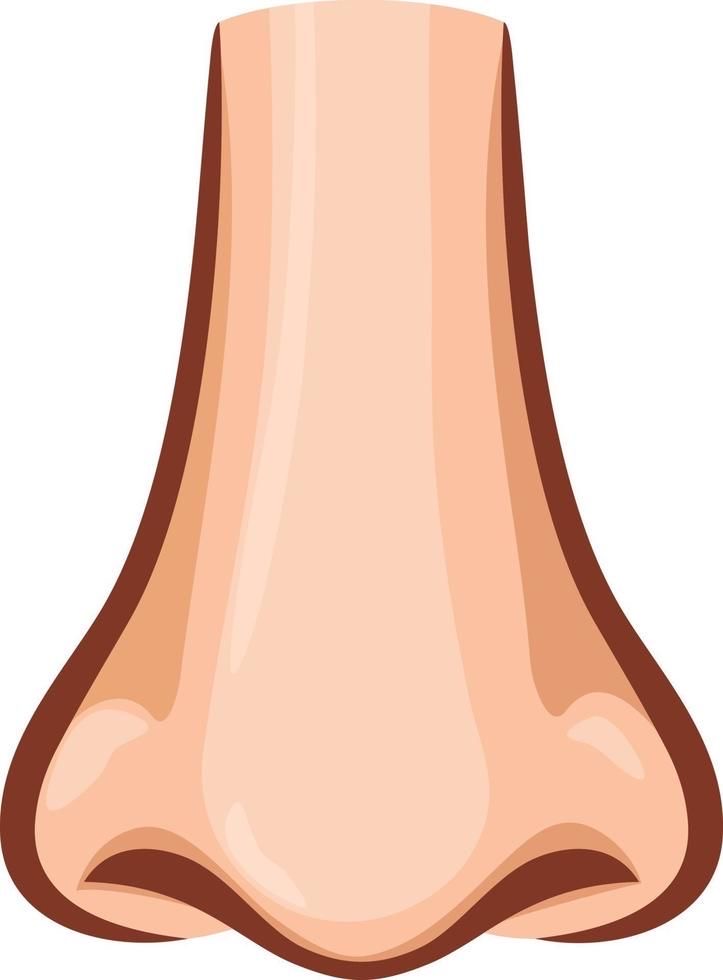 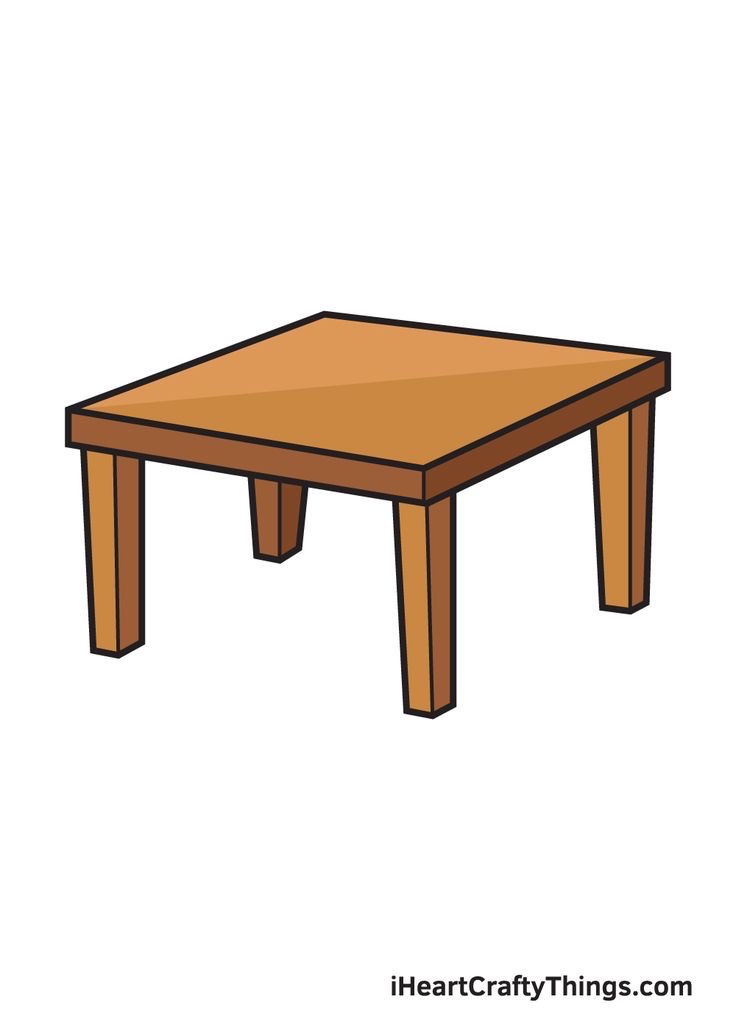 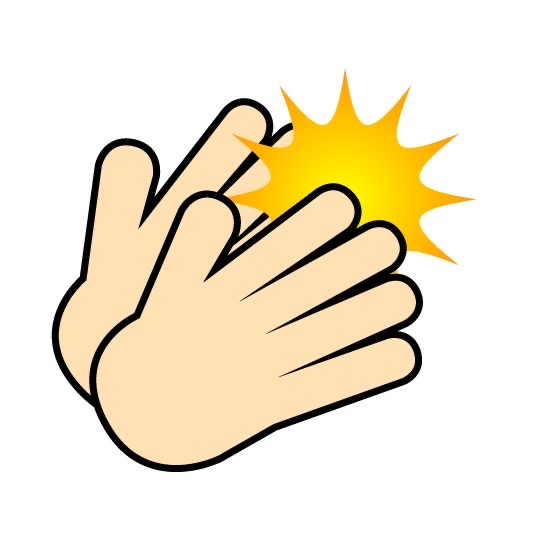 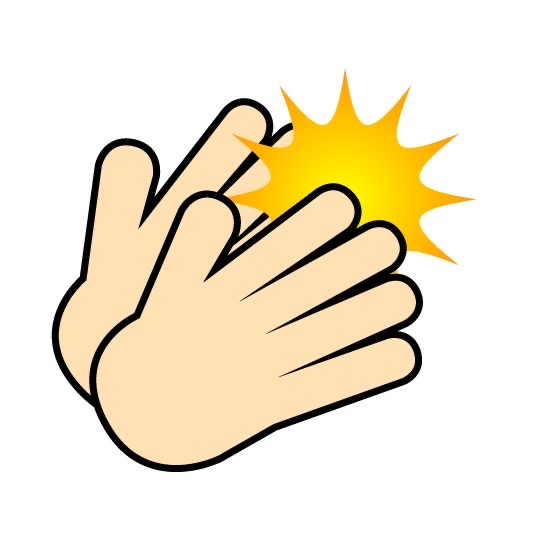 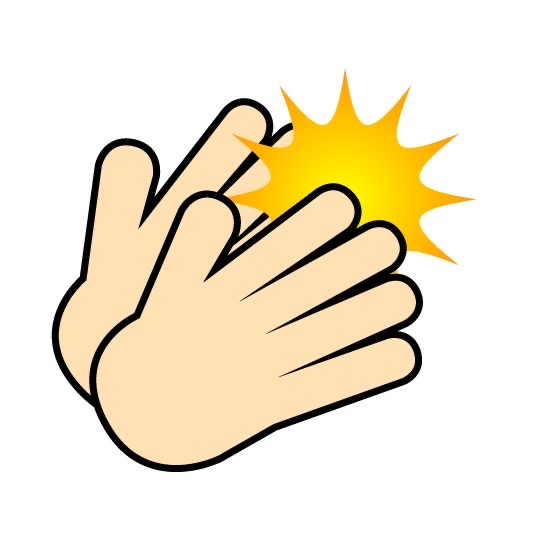 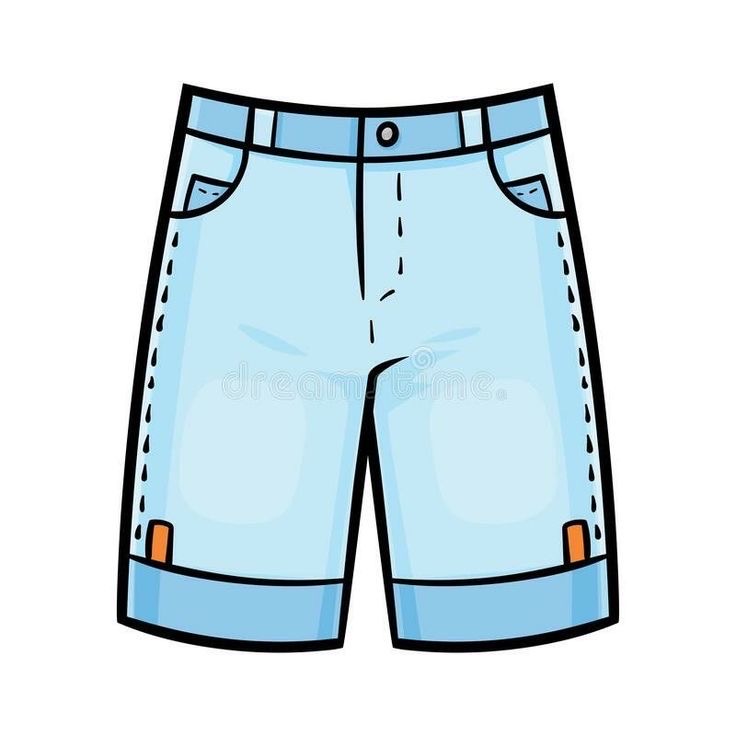 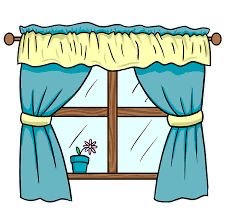 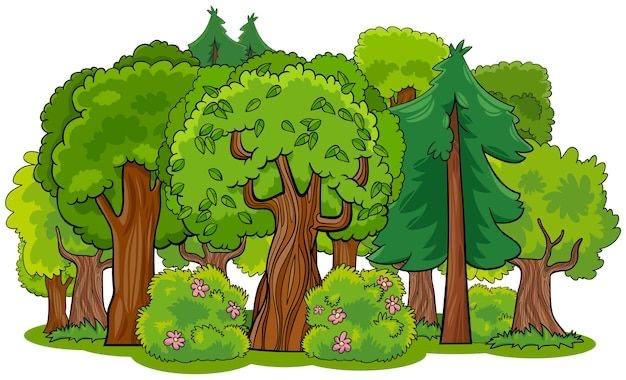 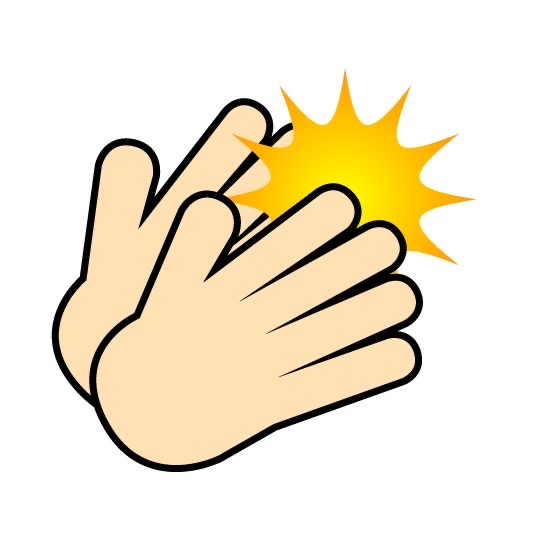 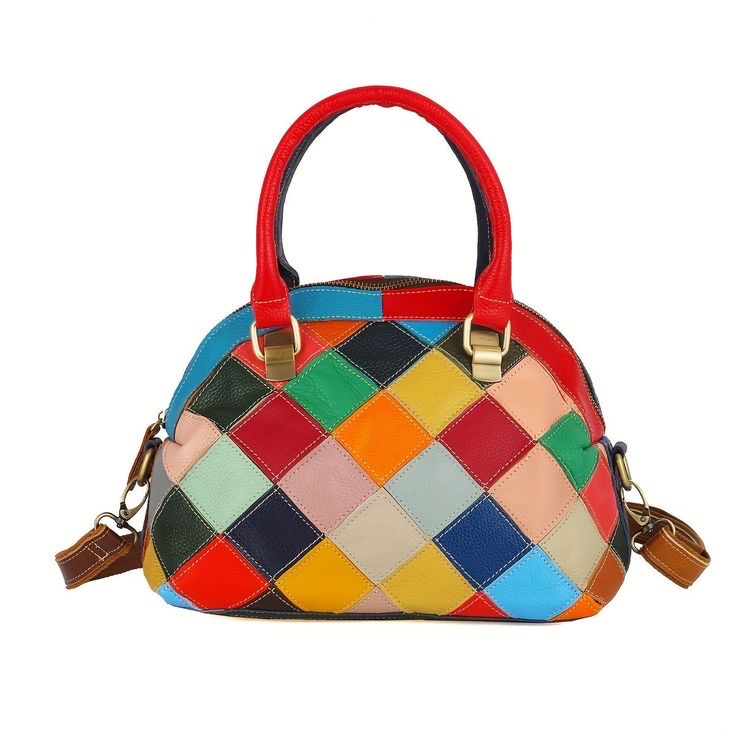 СУМКА
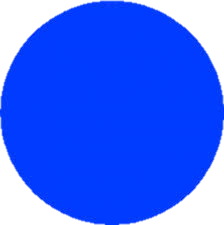 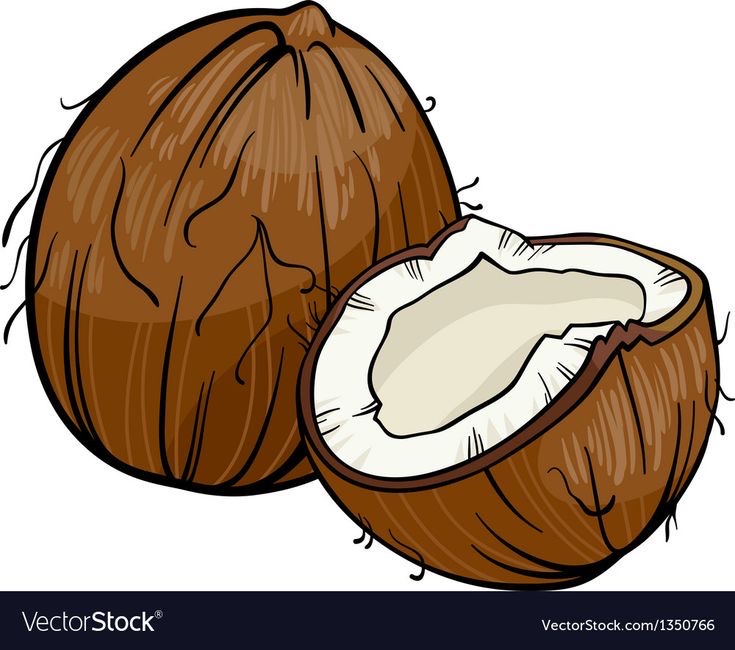 КОКОС
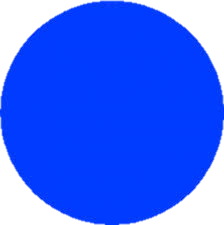 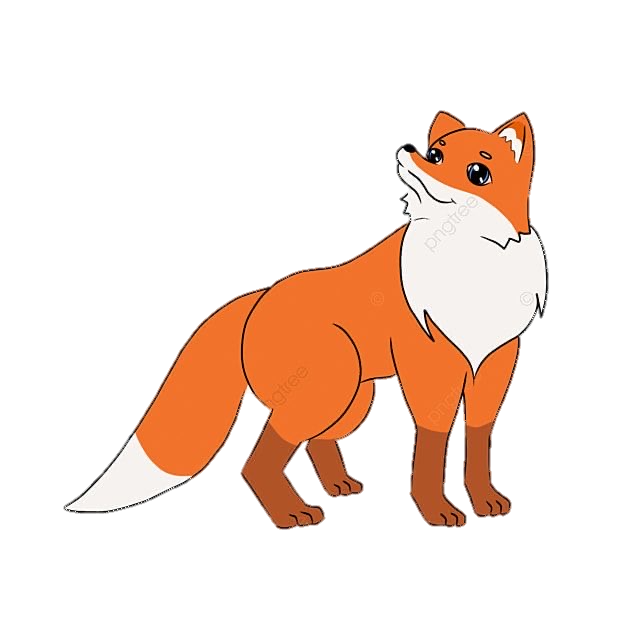 ЛИСА
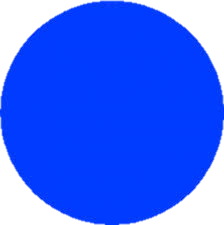 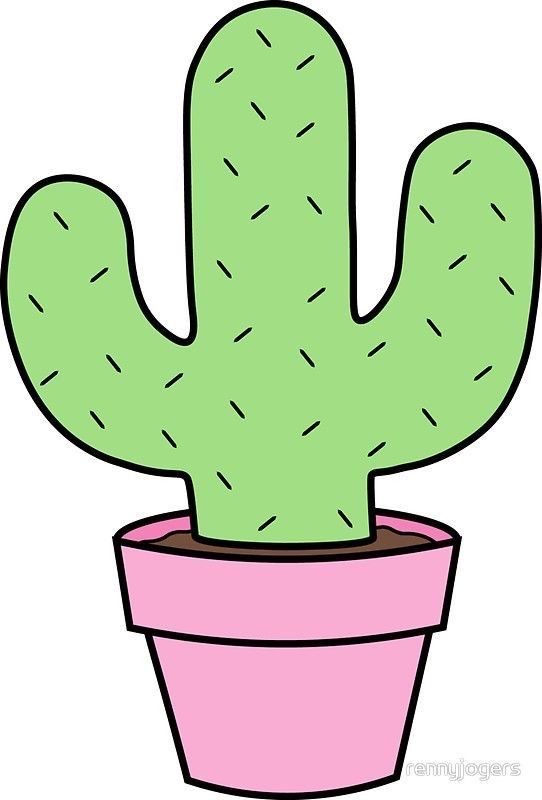 КАКТУС
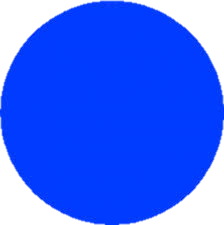 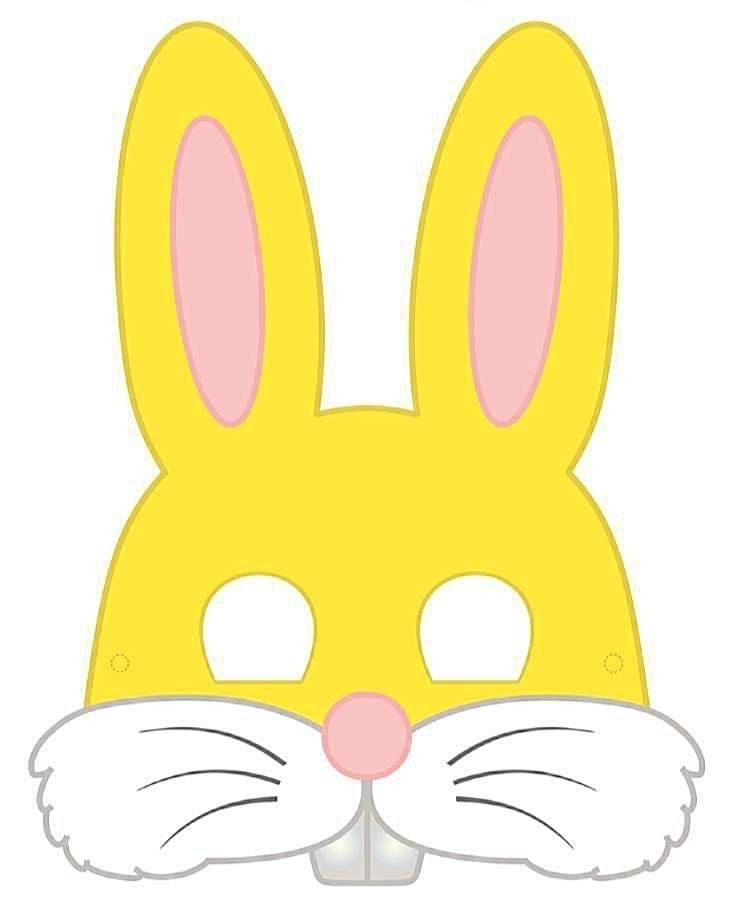 МАСКА
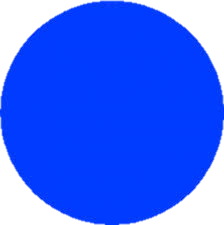 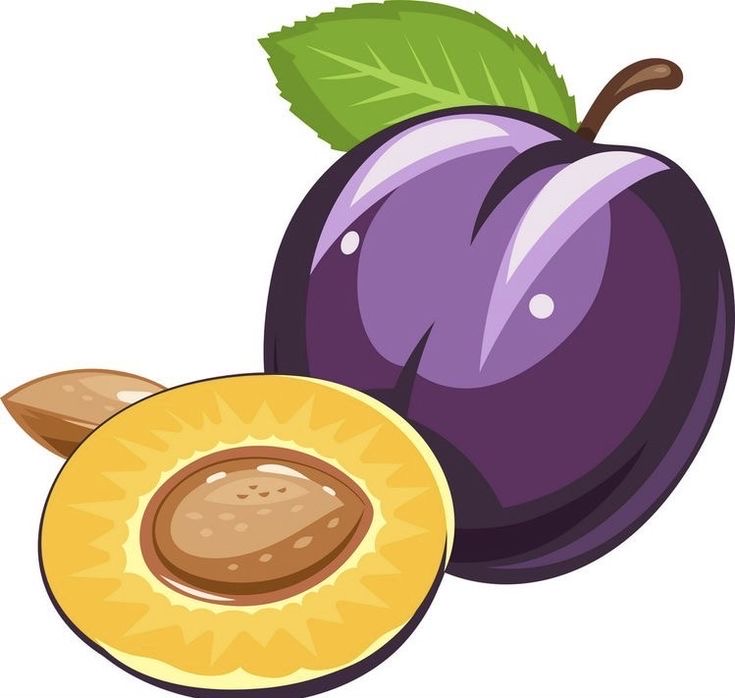 СЛИВА
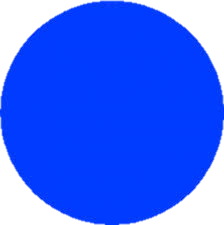 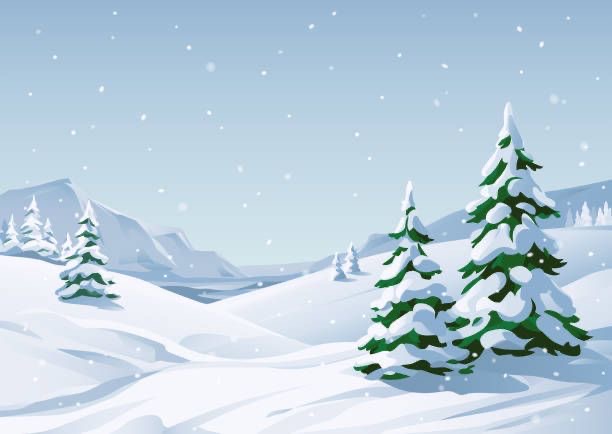 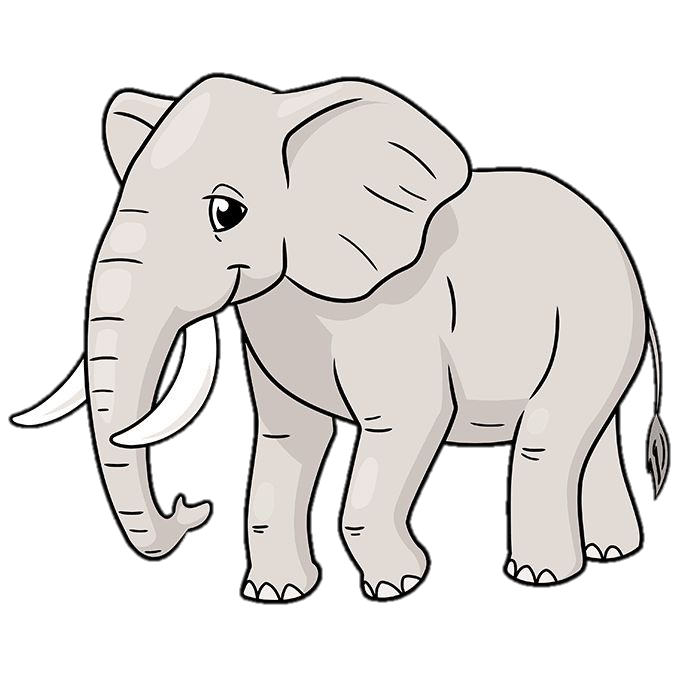 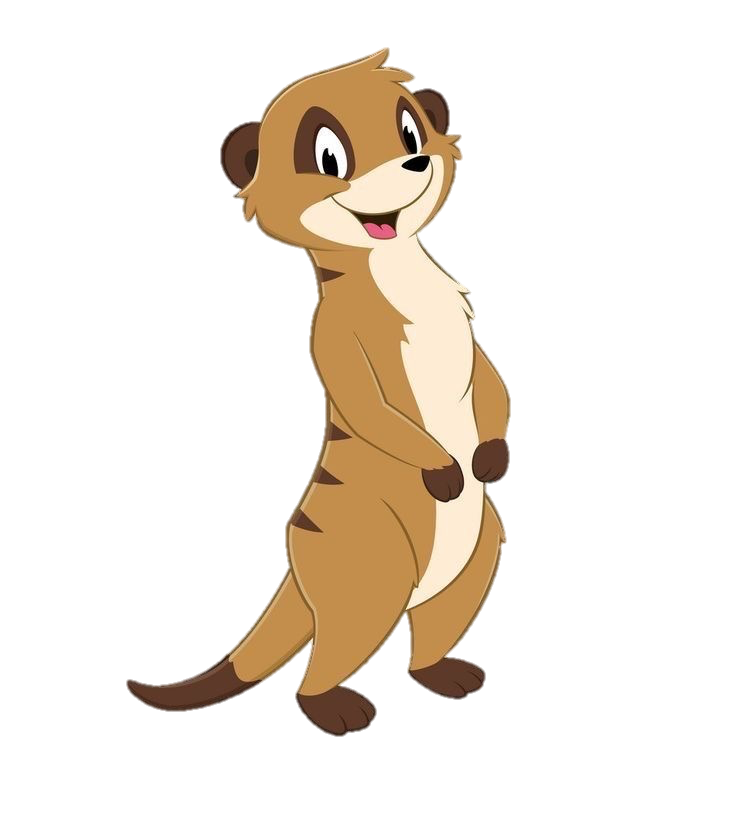 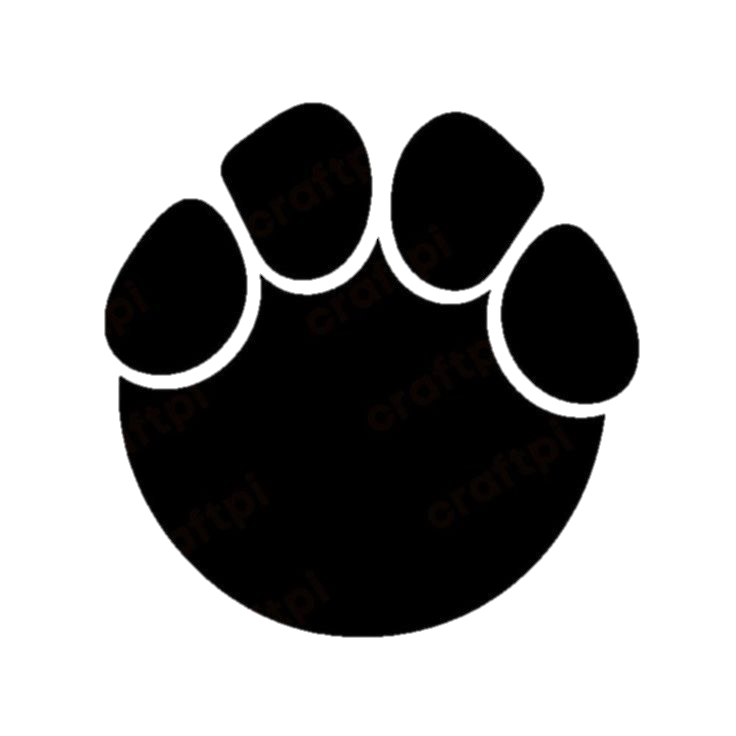 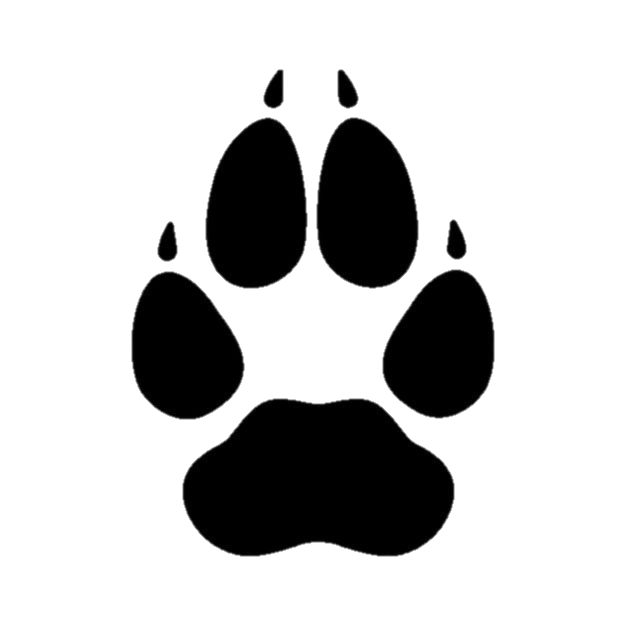 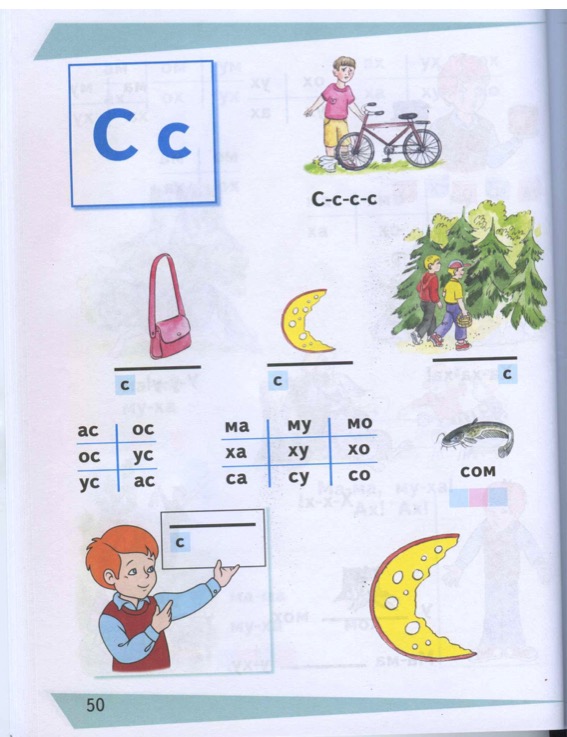 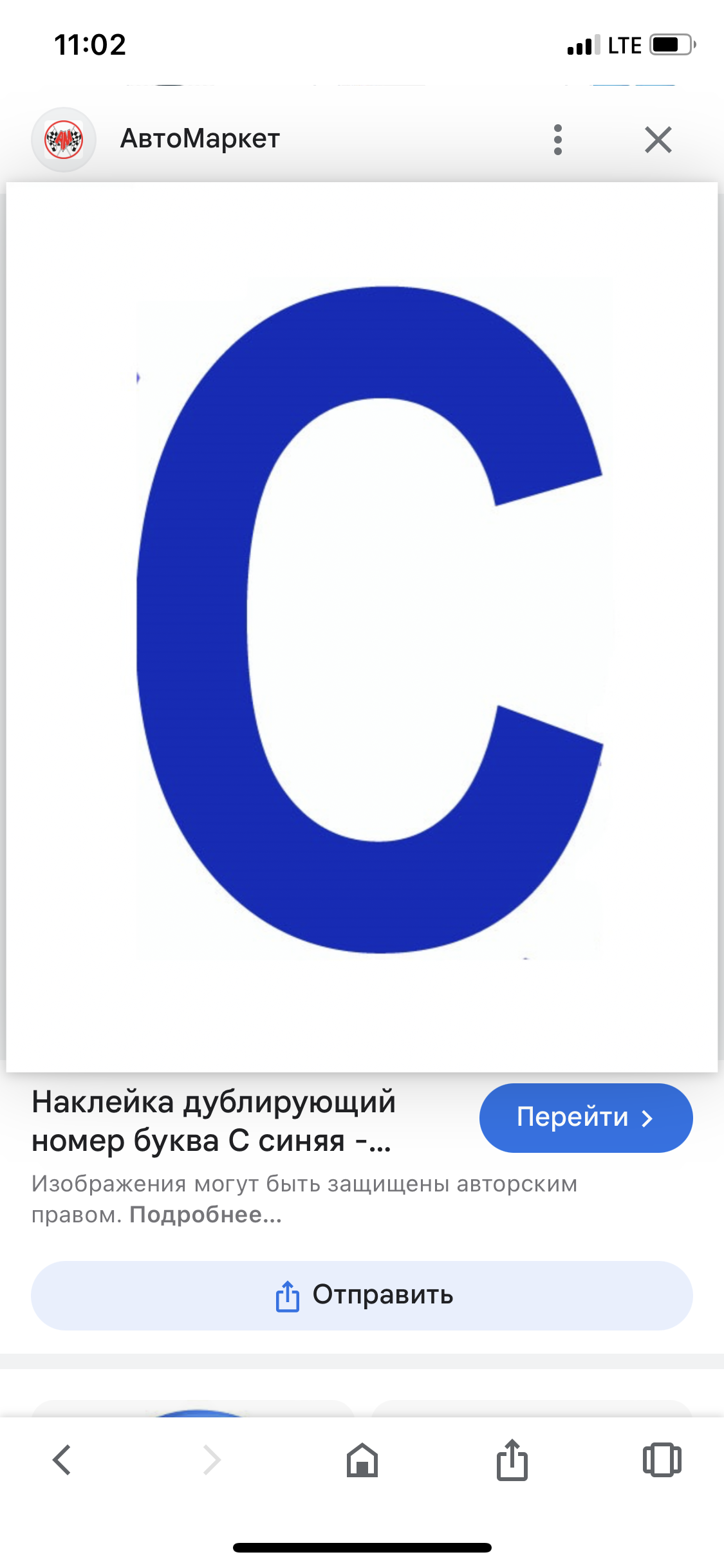 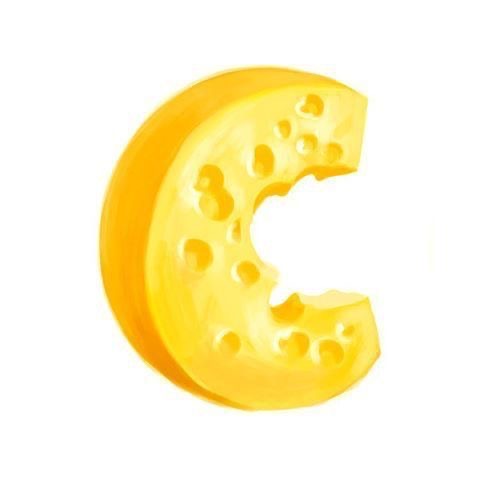 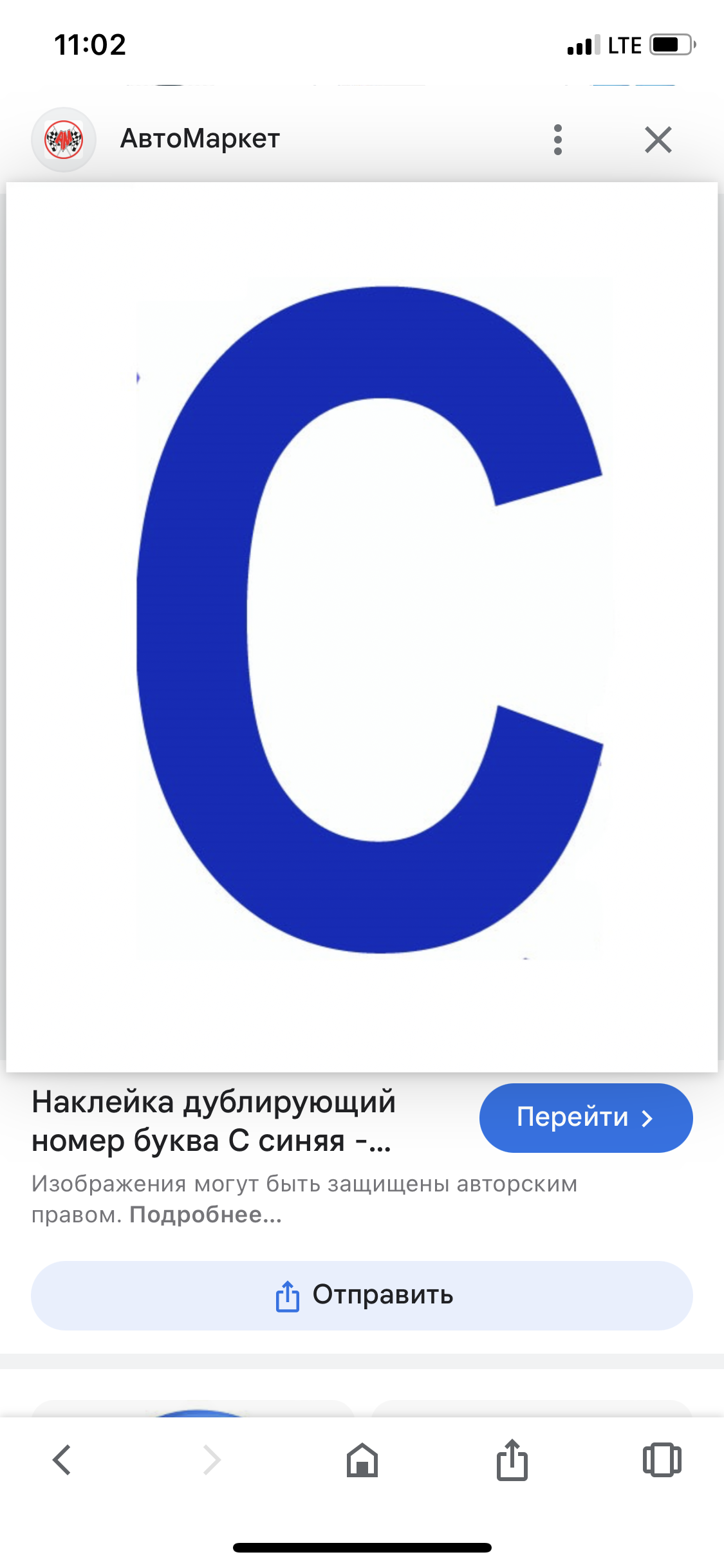 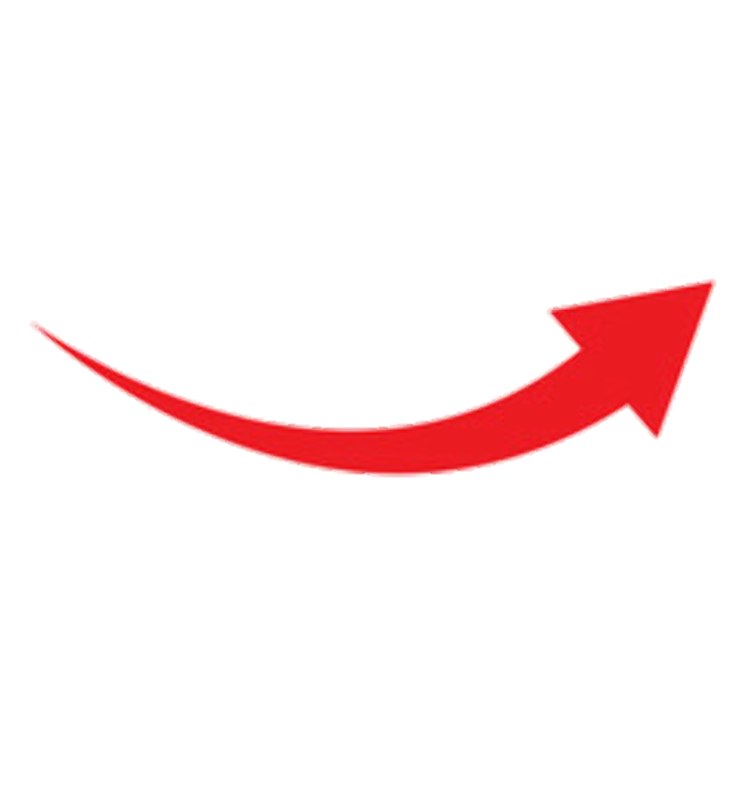 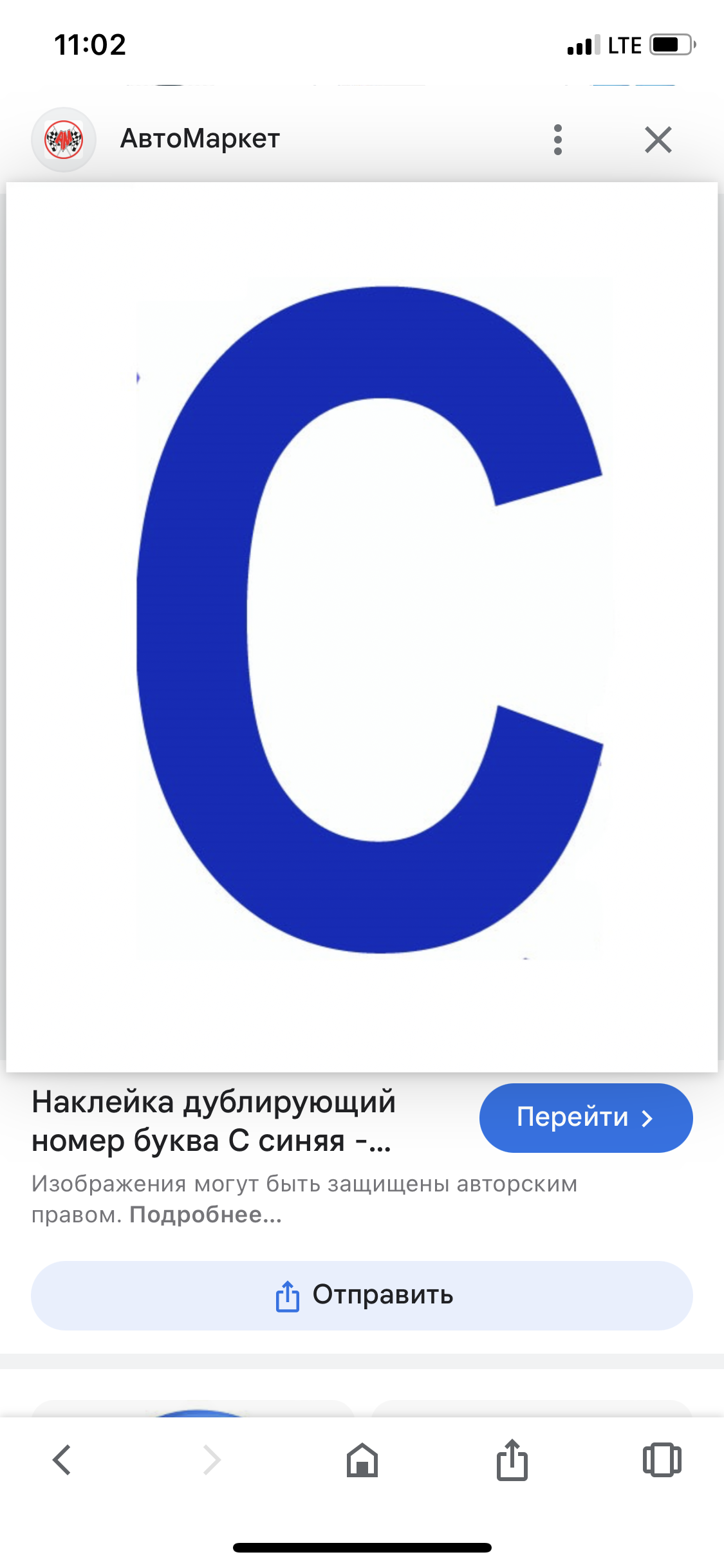 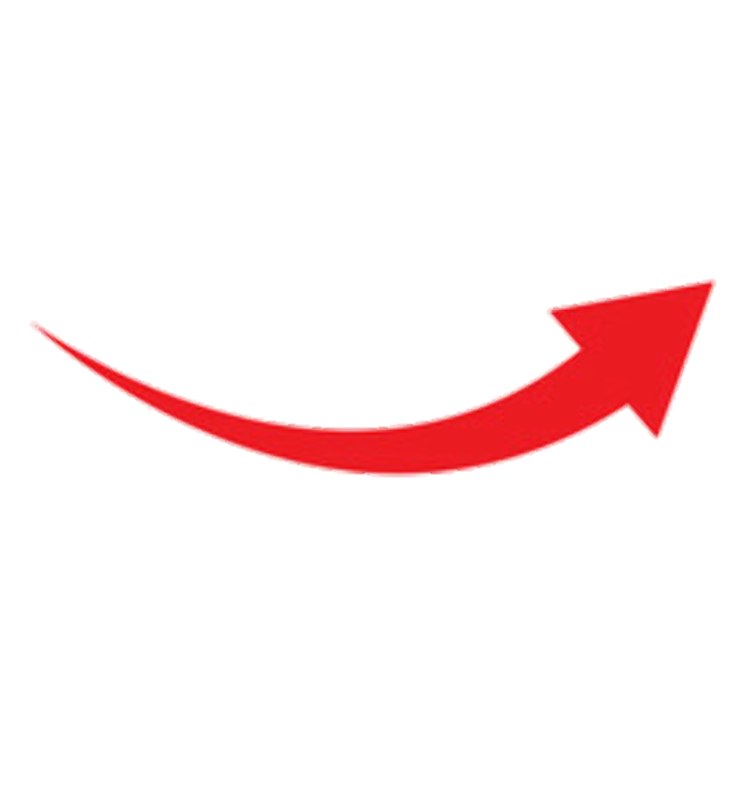 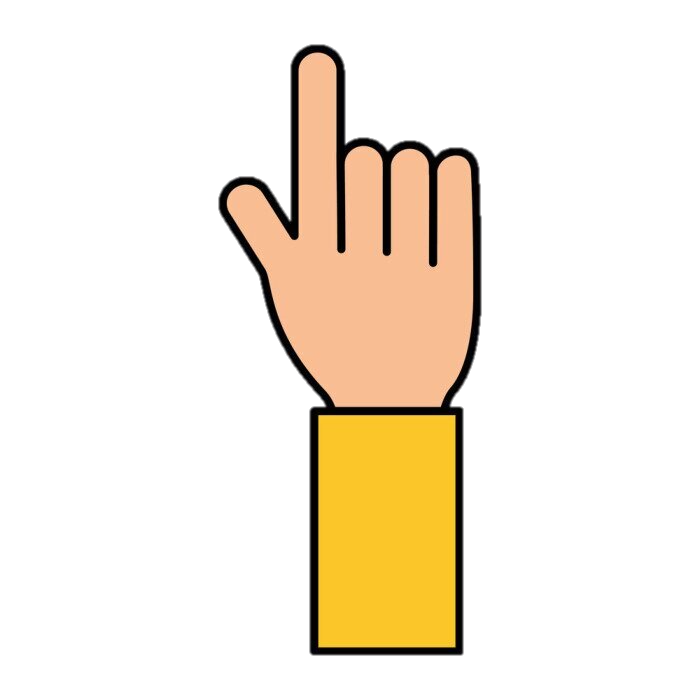 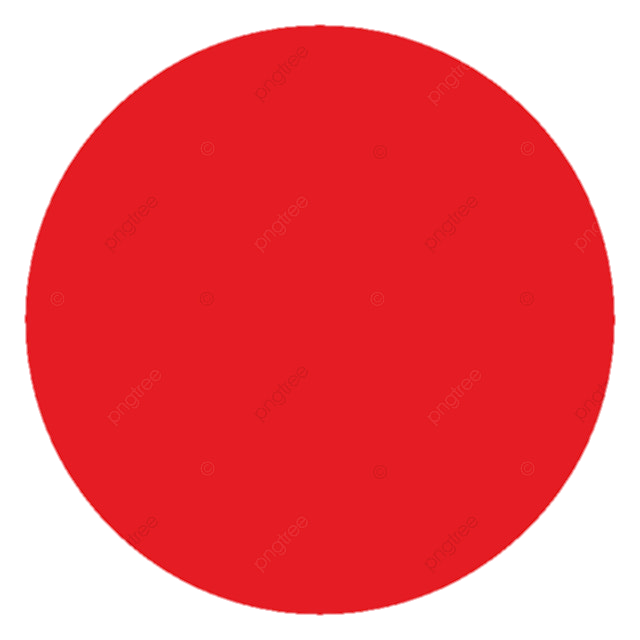 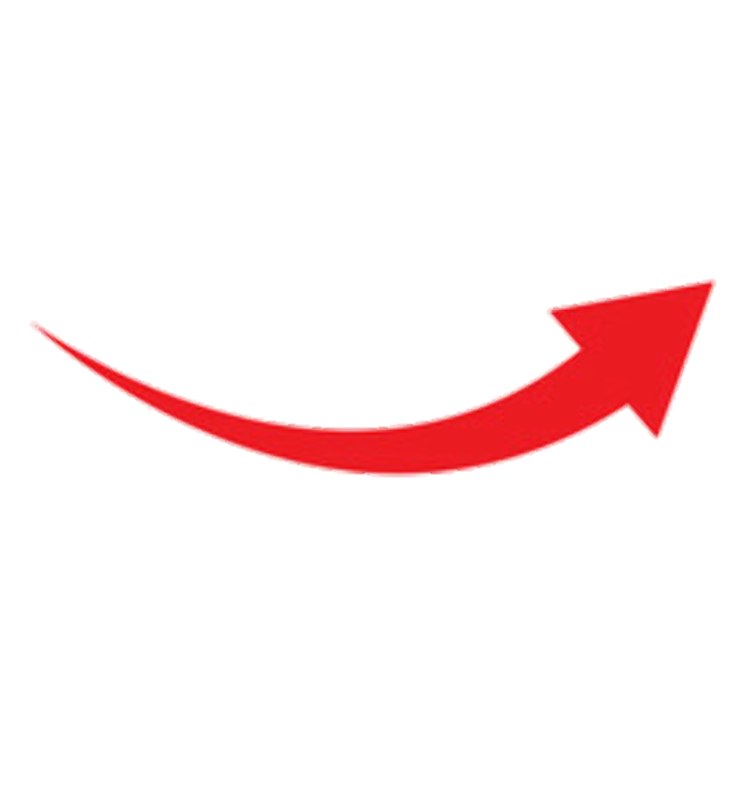 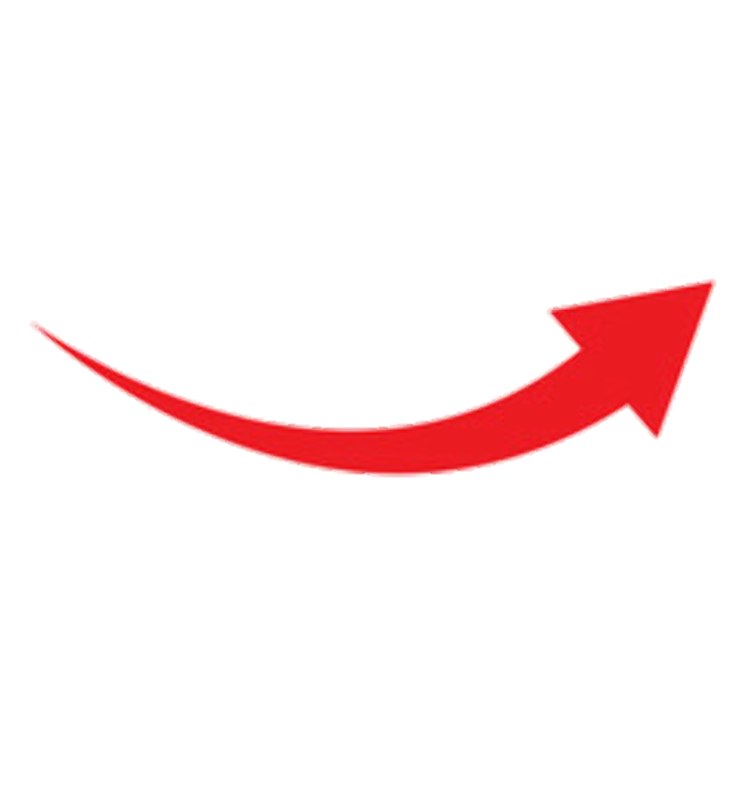 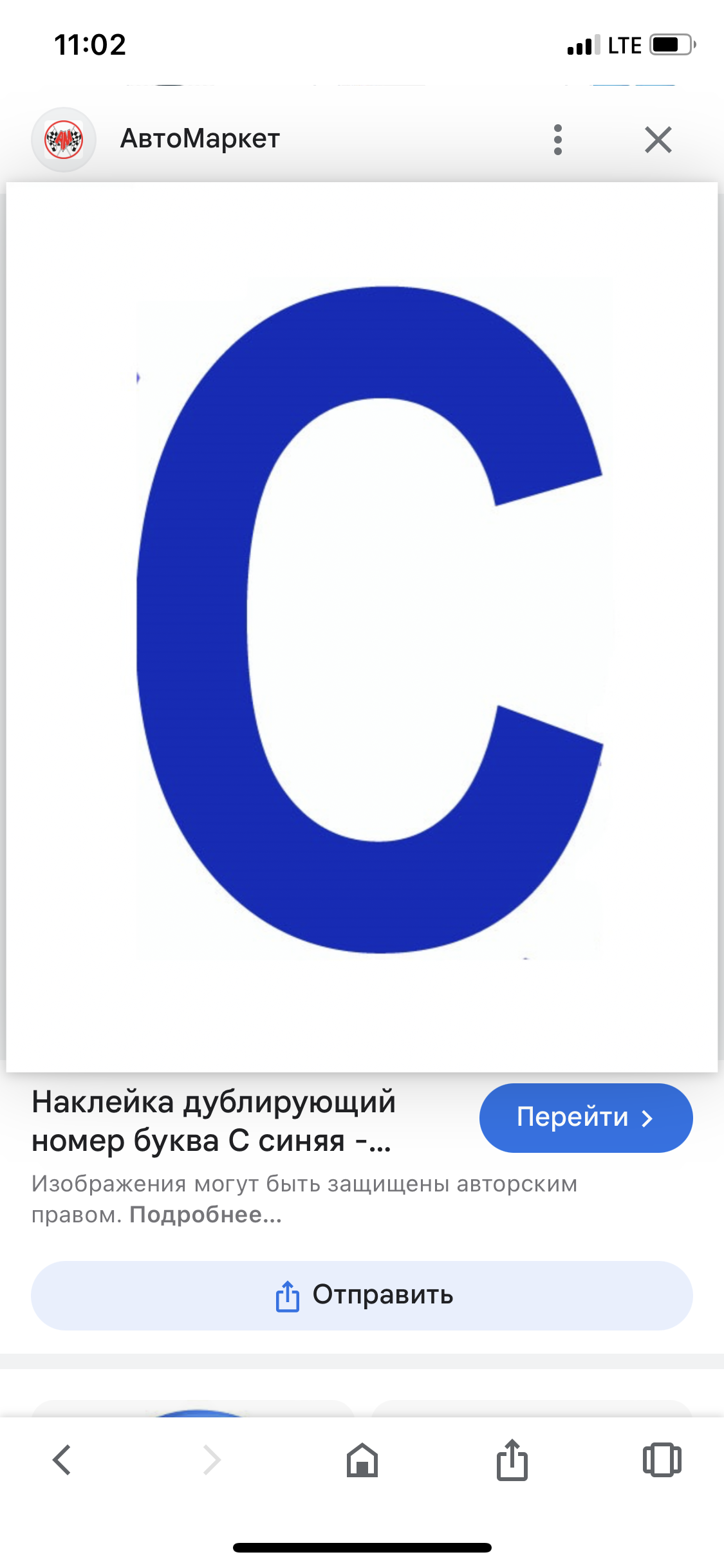 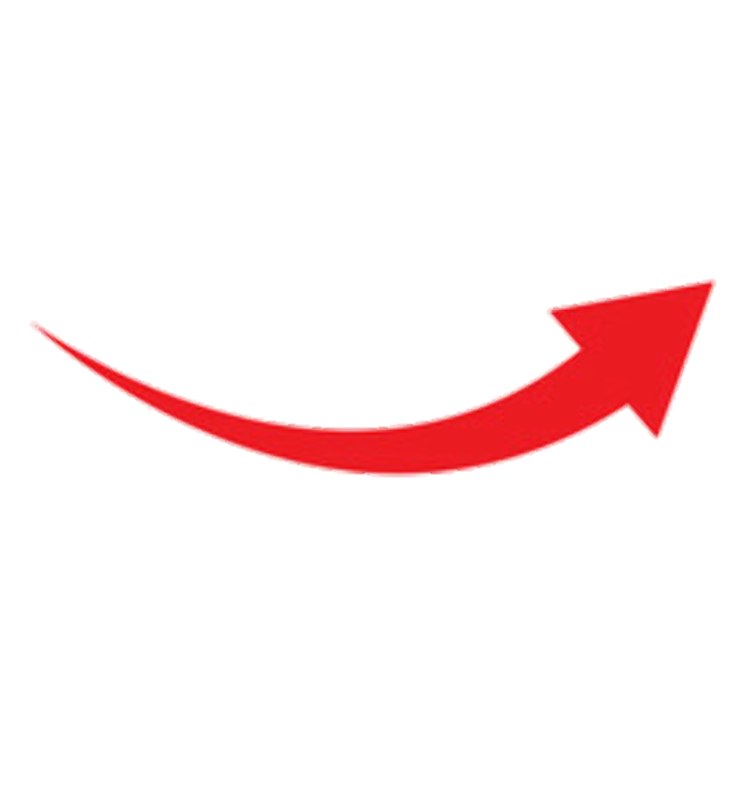 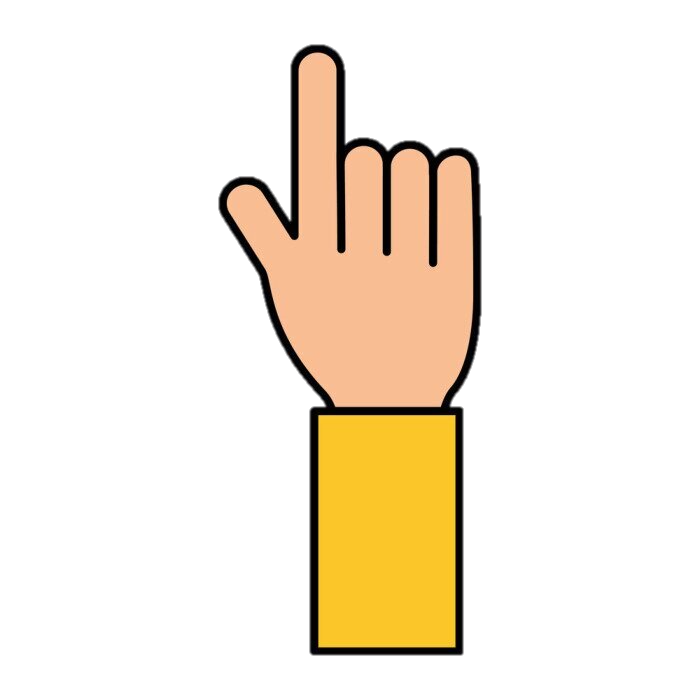 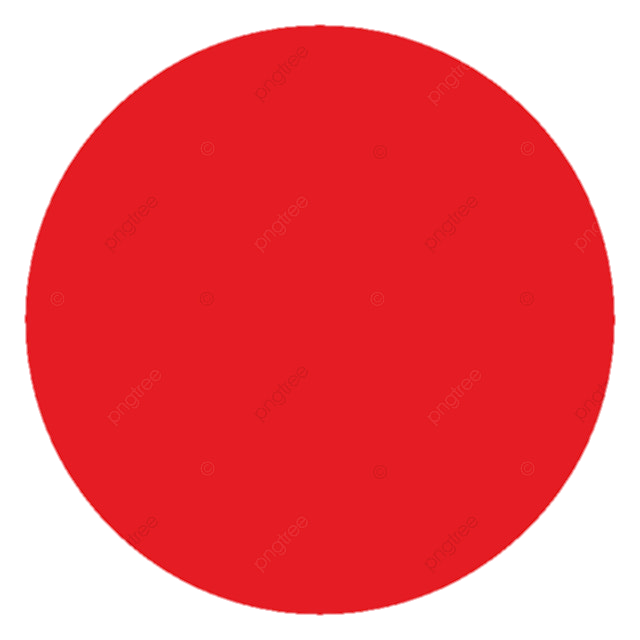 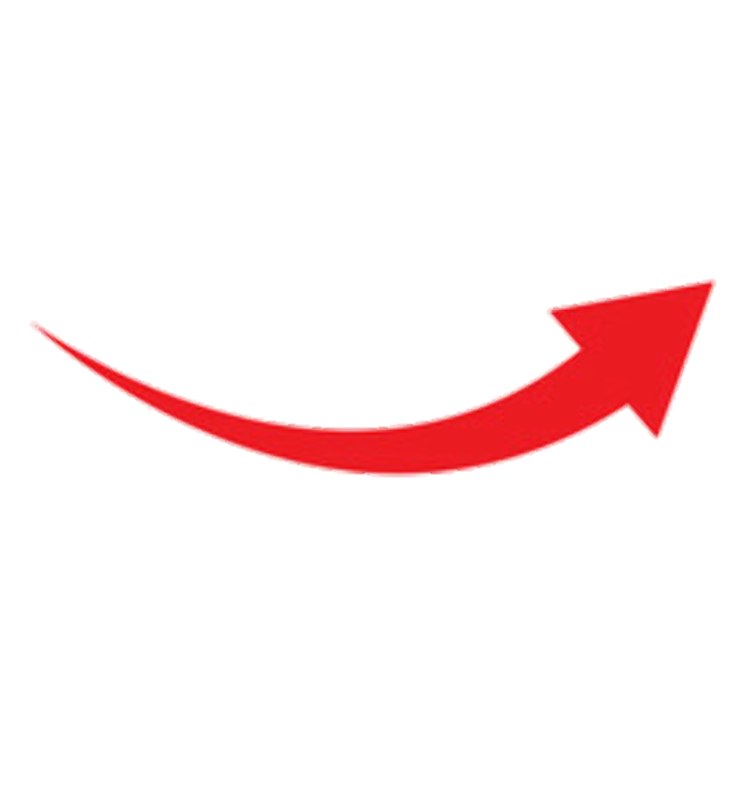 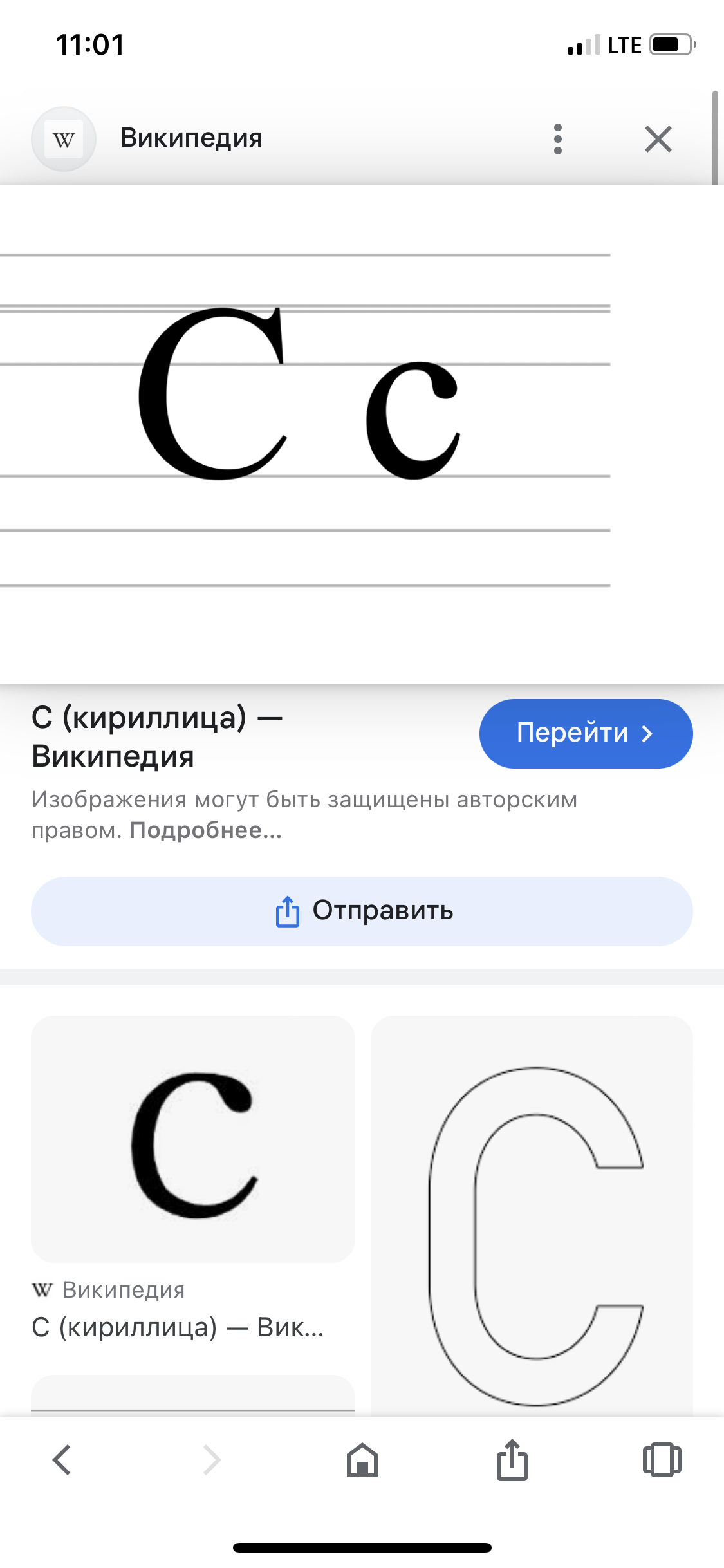 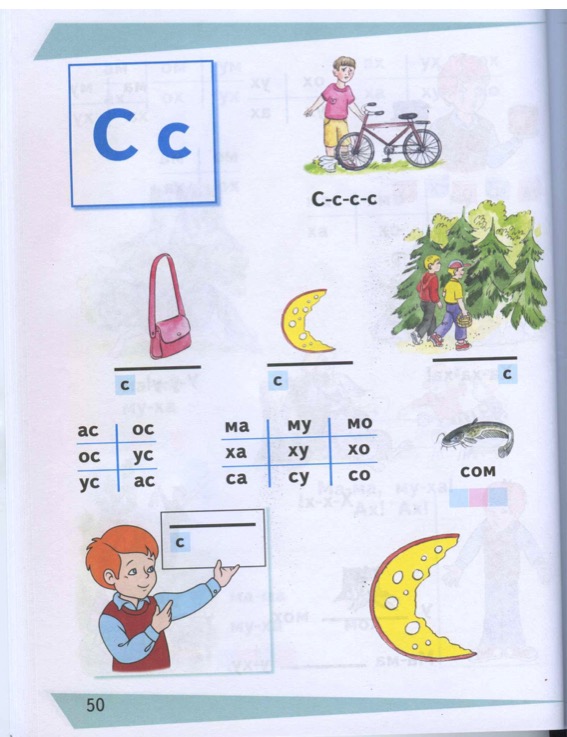